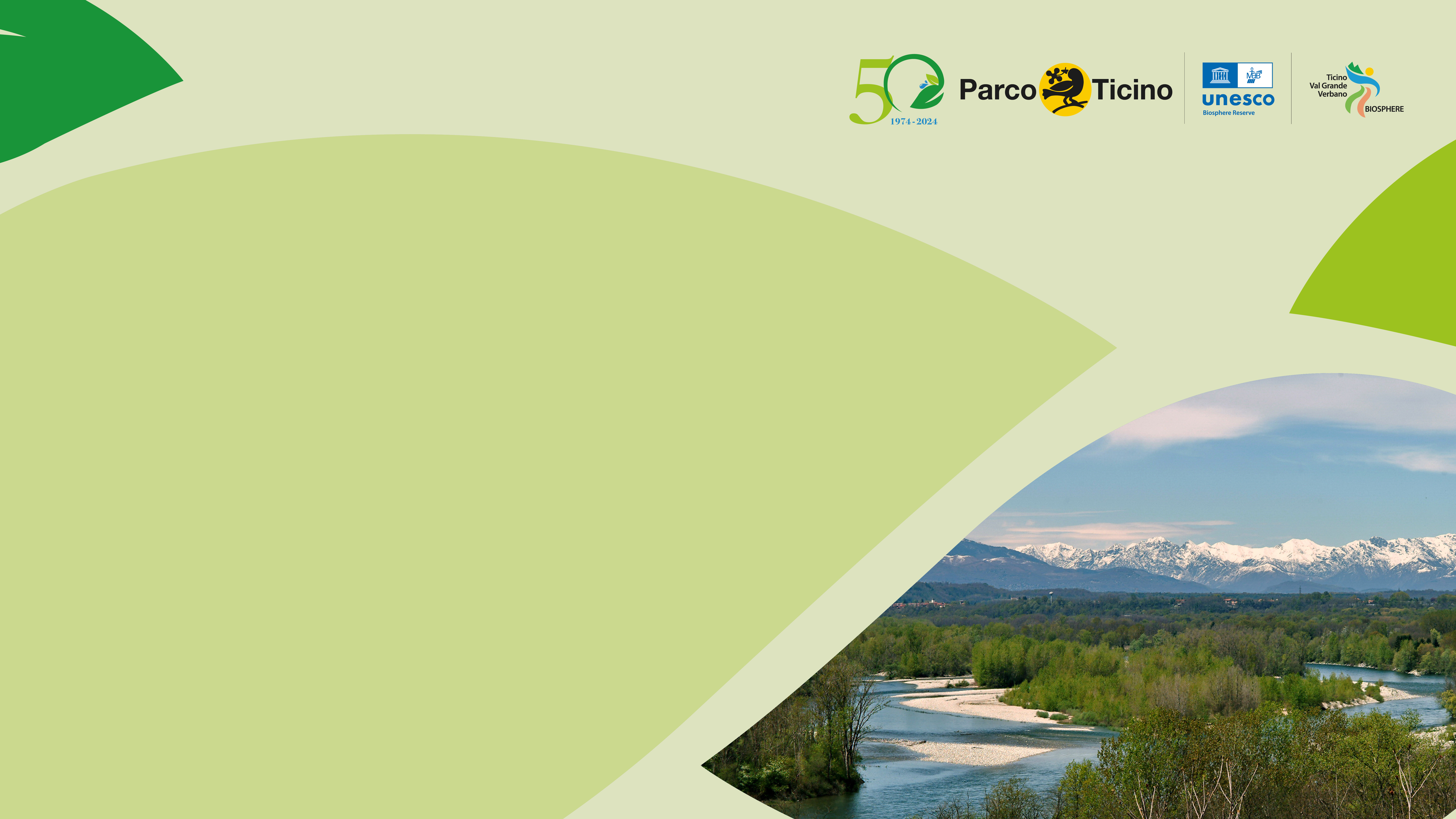 Cambiamenti climatici e risorsa idrica nel Distretto del fiume Po

Paolo Leoni | Autorità di Bacino Distrettuale del fiume Po
paolo.leoni@adbpo.it
Giovedì, 10 ottobre 2024
Cambiamenti climatici
-  Il clima in Italia e nel Distretto del fiume Po
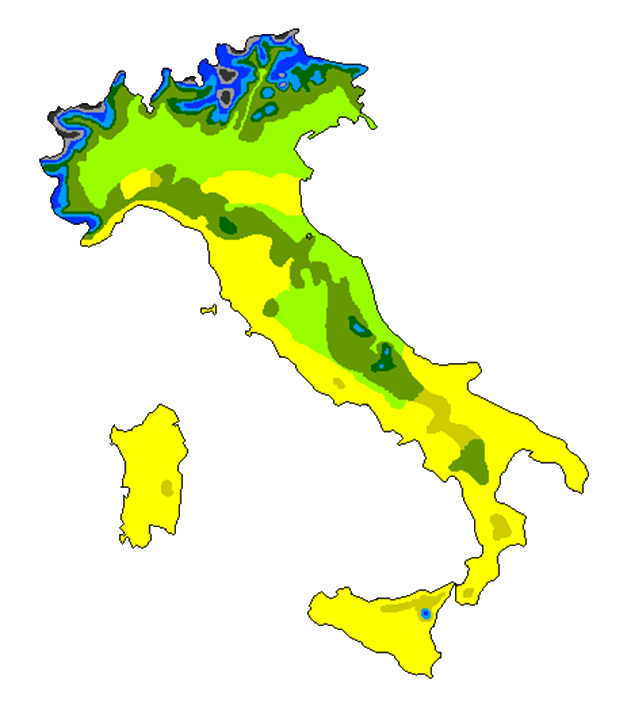 Lorem ipsum dolor sit amet, consectetur adipiscing elit, sed do eiusmod tempor incididunt ut labore et dolore magna aliqua
Classificazione dei climi secondo Köppen
Cambiamenti climatici
-  Il clima in Italia e nel Distretto del fiume Po
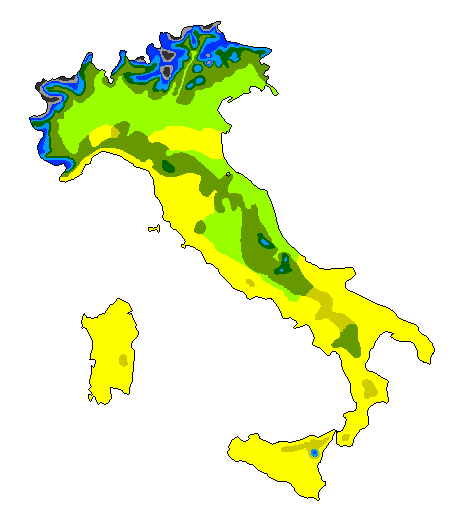 Lorem ipsum dolor sit amet, consectetur adipiscing elit, sed do eiusmod tempor incididunt ut labore et dolore magna aliqua
Classificazione dei climi secondo Köppen
Cambiamenti climatici
 - Precipitazioni medie annue osservate 1951-2022
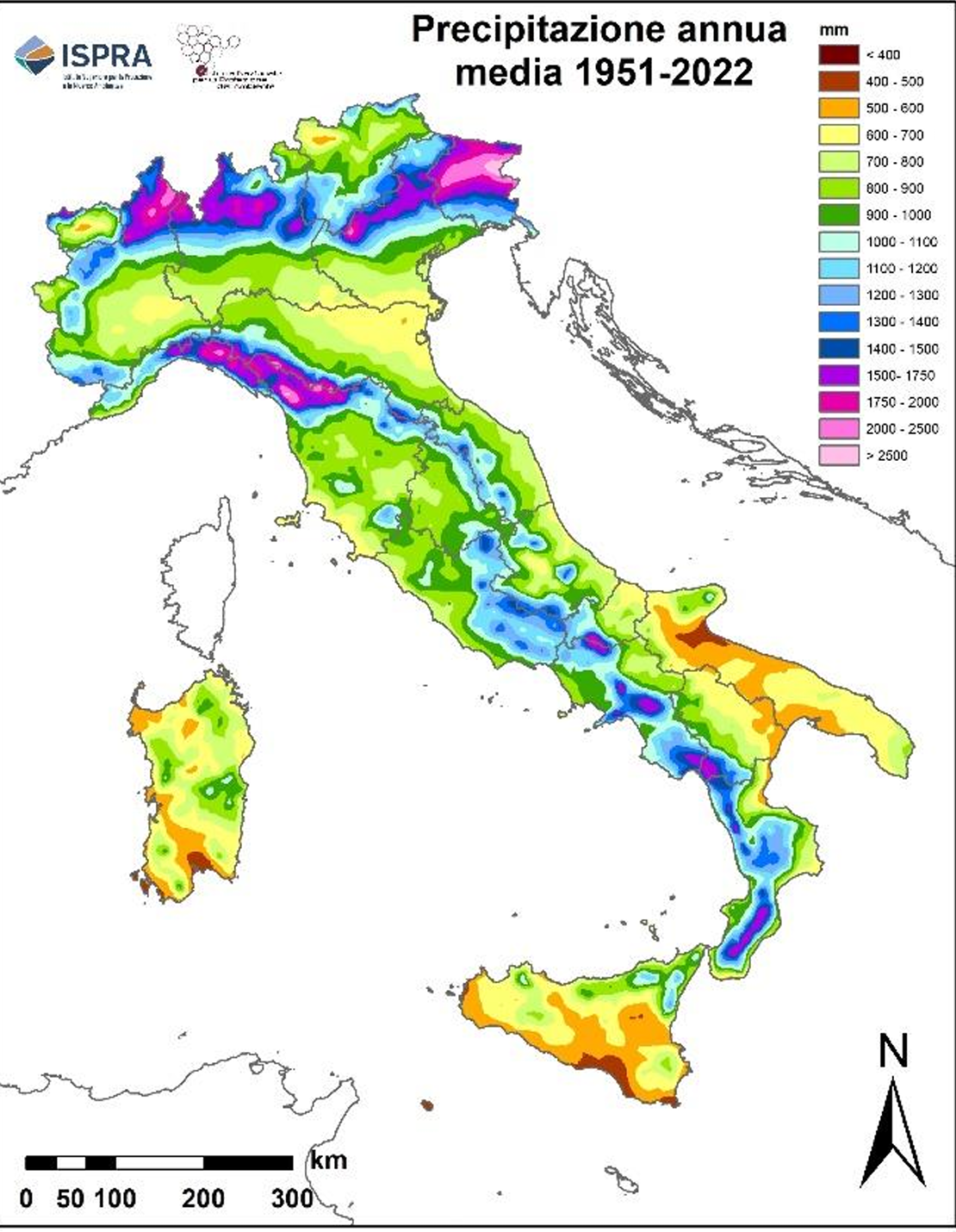 Lorem ipsum dolor sit amet, consectetur adipiscing elit, sed do eiusmod tempor incididunt ut labore et dolore magna aliqua
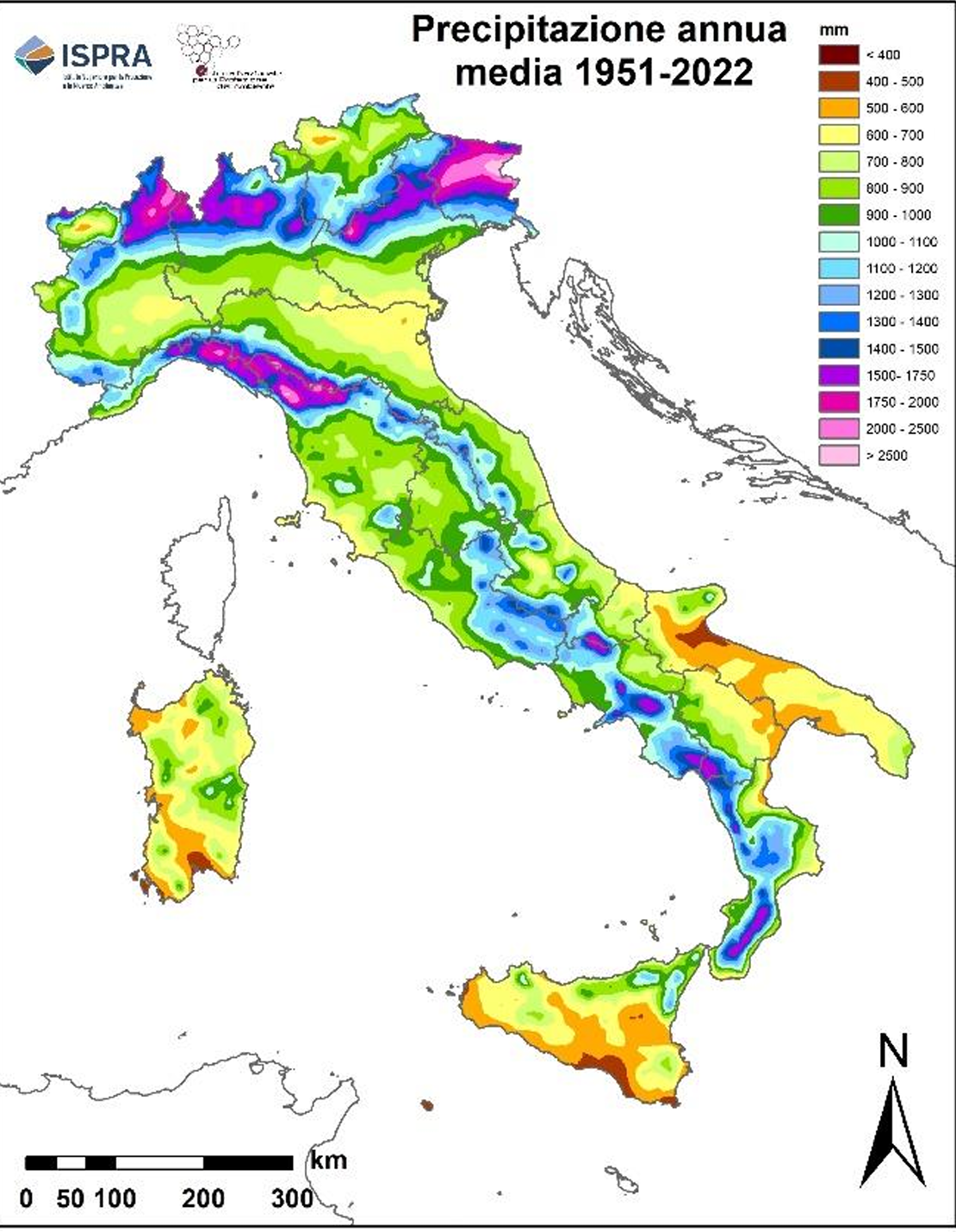 Cambiamenti climatici
 - Tempo e clima
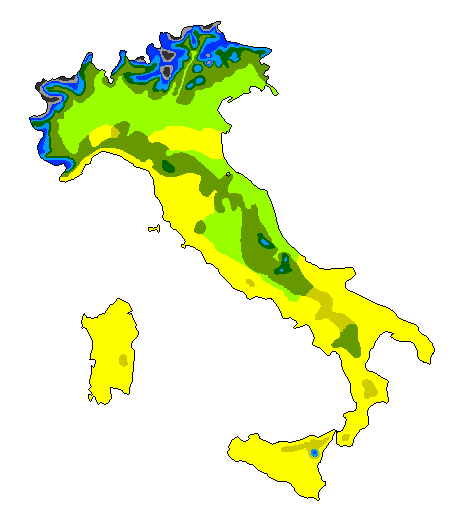 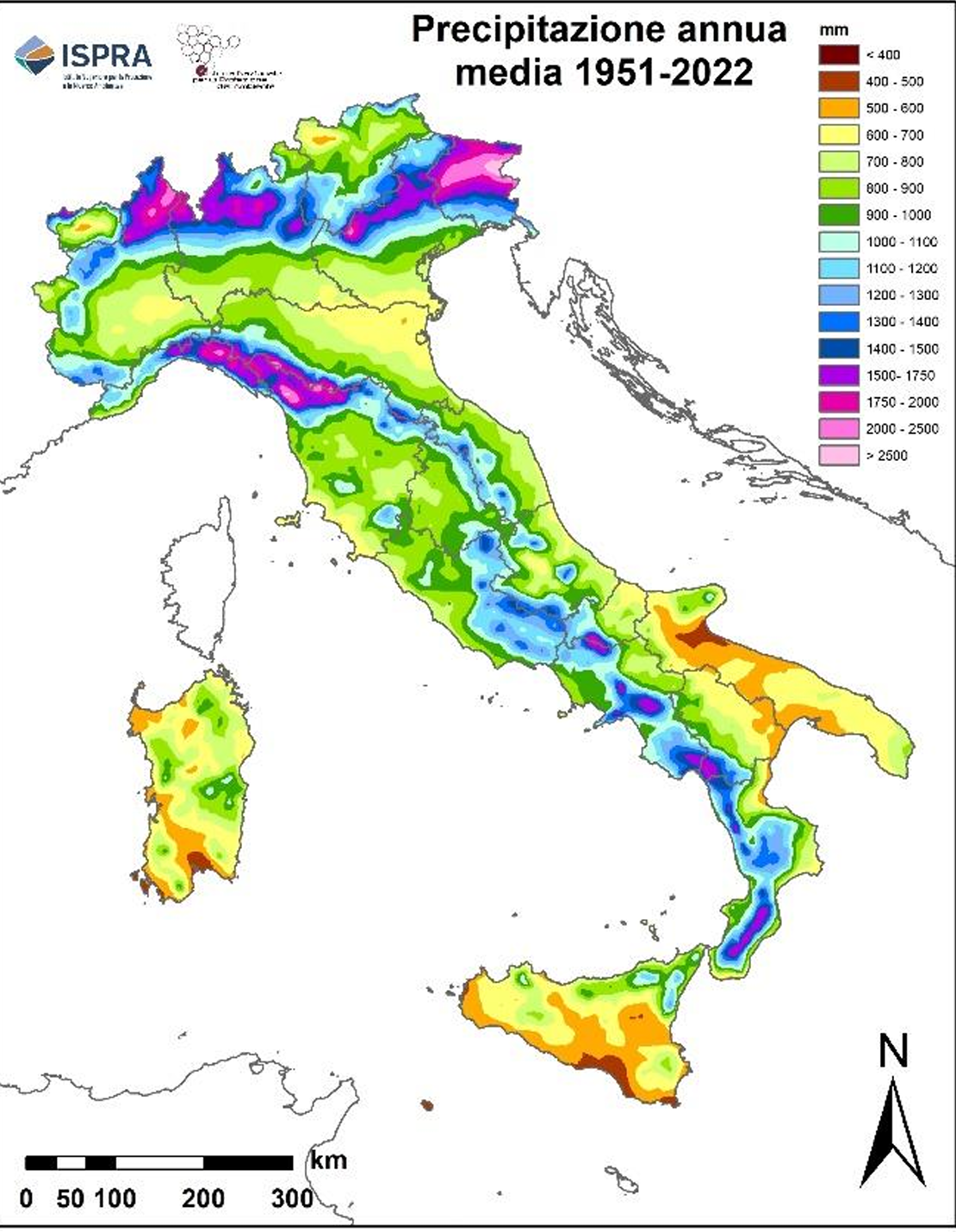 Classificazione dei climi secondo Köppen
Cambiamenti climatici
 - Tempo e clima
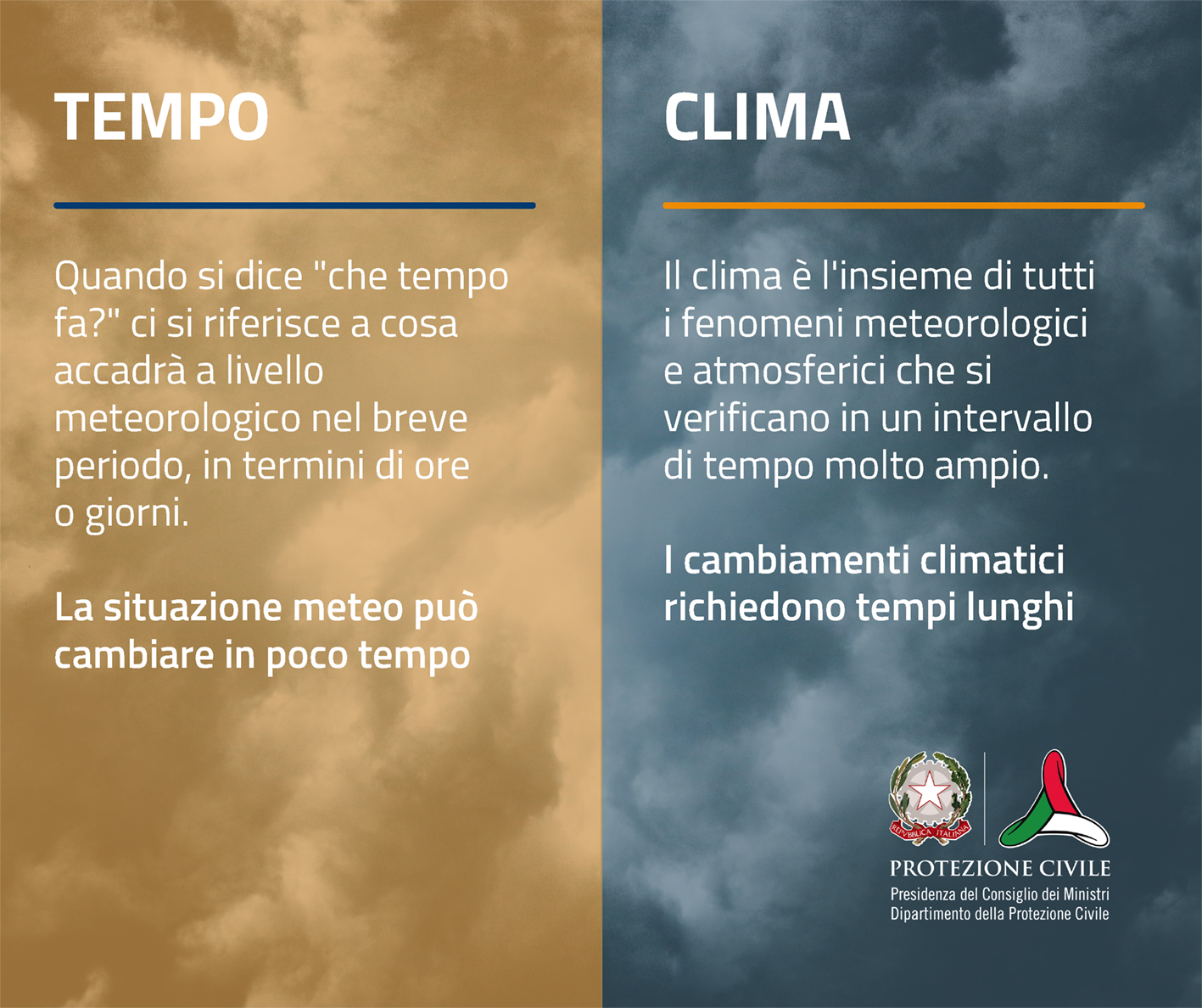 «Il clima è ciò che ti aspetti, il meteo è ciò che ti becchi»
Mark Twain (scrittore e umorista)
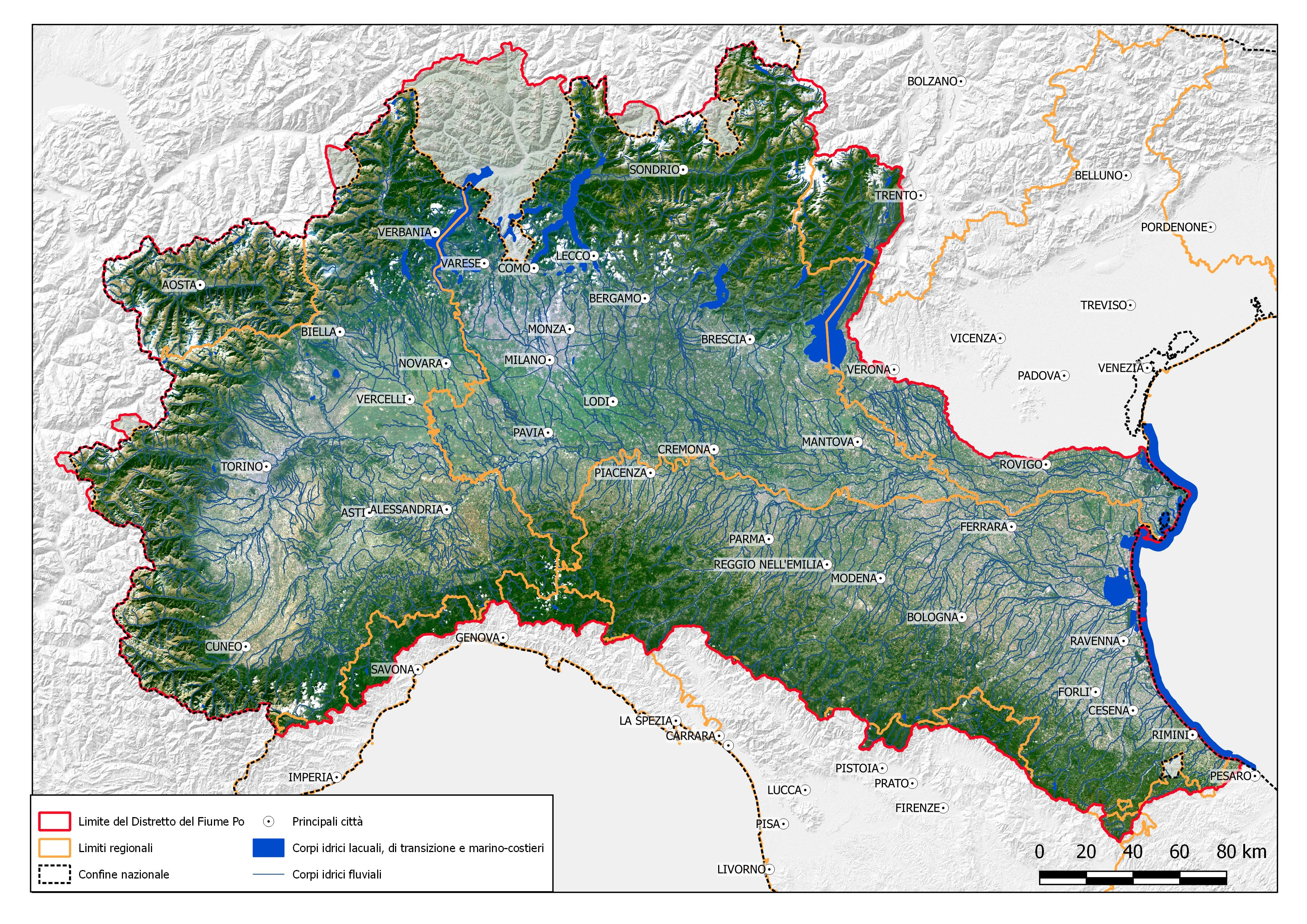 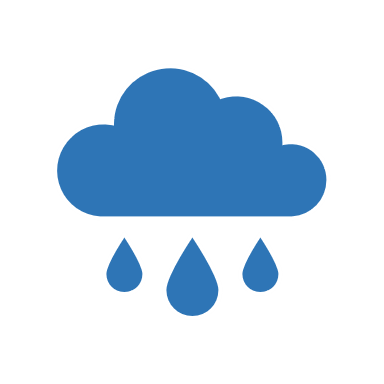 Distretto Po [clima di riferimento 1991-2020]
Pioggia media annua: ≃ 990 mm
pari a un volume di: ≃ 86 miliardi di m3
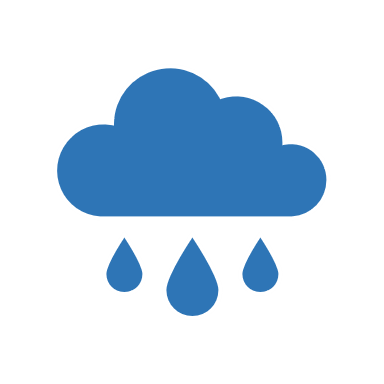 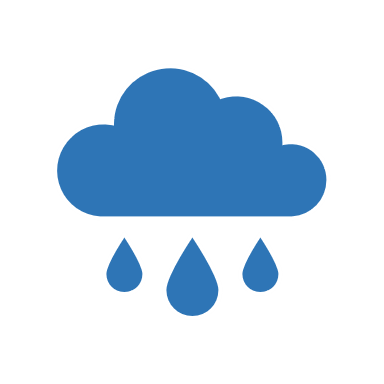 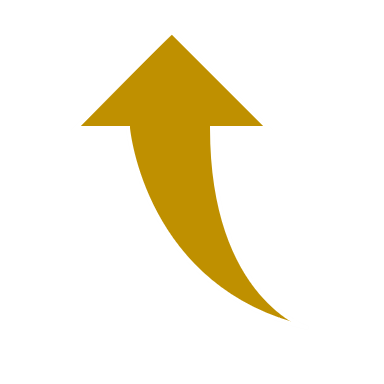 Risorsa idrica disponibilità ed utilizzi nel Distretto del fiume Po
 Disponibilità idrica ultimo trentennio
Volume che mediamente ogni anno evapora, si infiltra e viene utilizzato per attività antropiche: ≃ 39 miliardi di m3
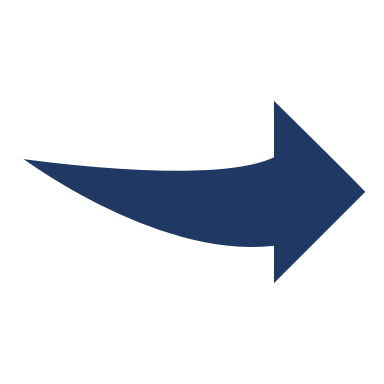 Volume che mediamente ogni anno raggiunge il Mar Adriatico: ≃ 47 miliardi di m3
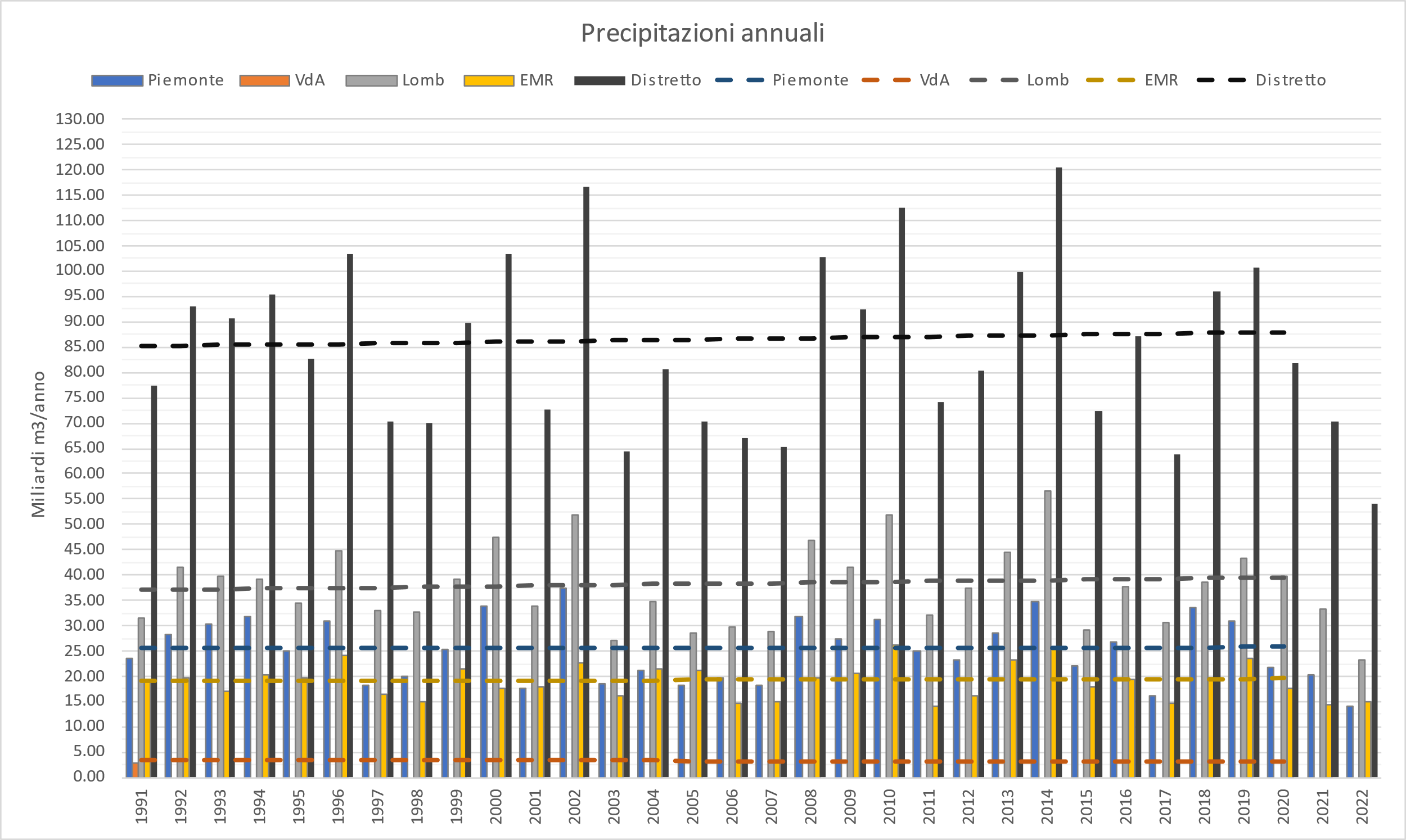 Risorsa idrica disponibilità ed utilizzi nel Distretto del fiume Po
 Disponibilità idrica ultimo trentennio
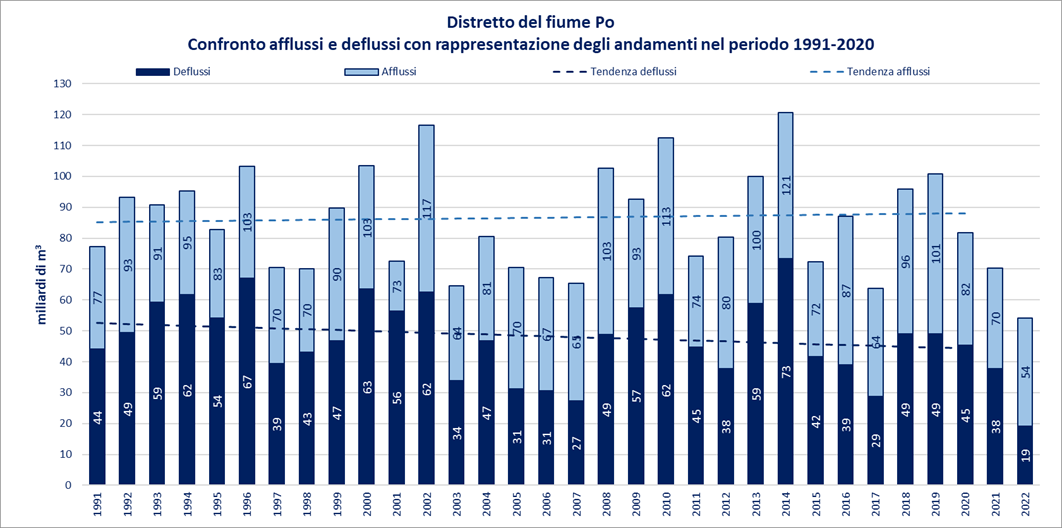 Risorsa idrica disponibilità ed utilizzi nel Distretto del fiume Po
 Disponibilità idrica ultimo trentennio
Cambiamenti climatici
- Scenari futuri: precipitazioni e temperature
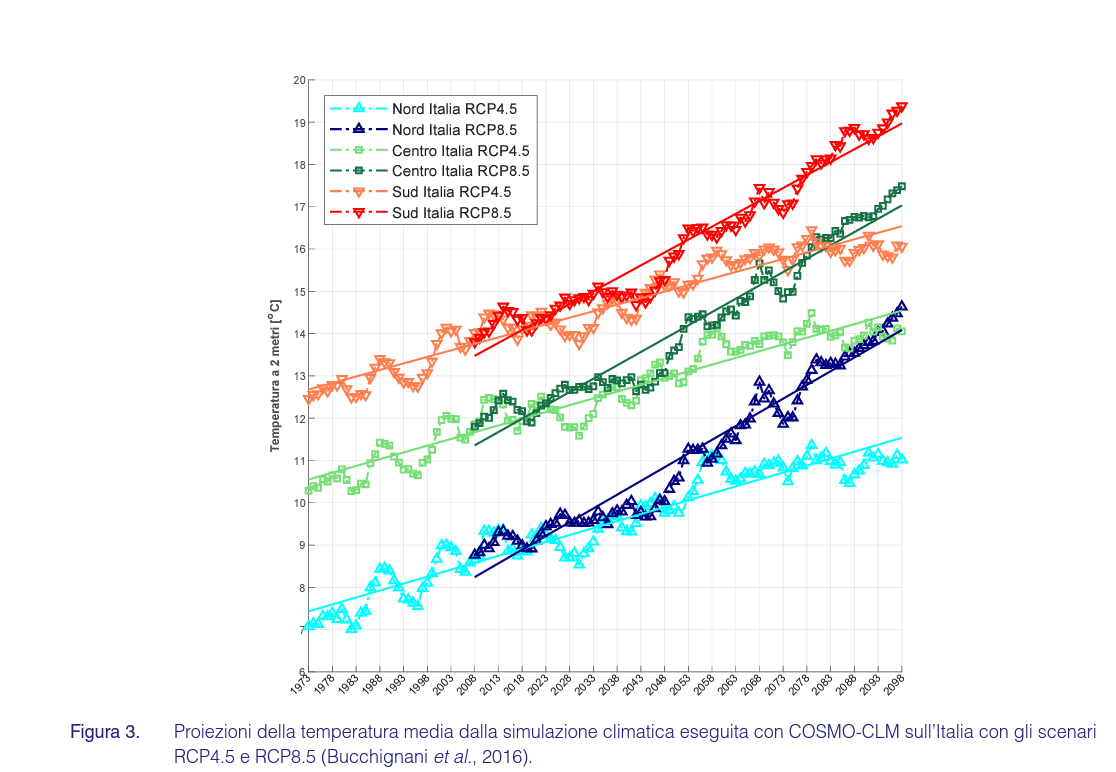 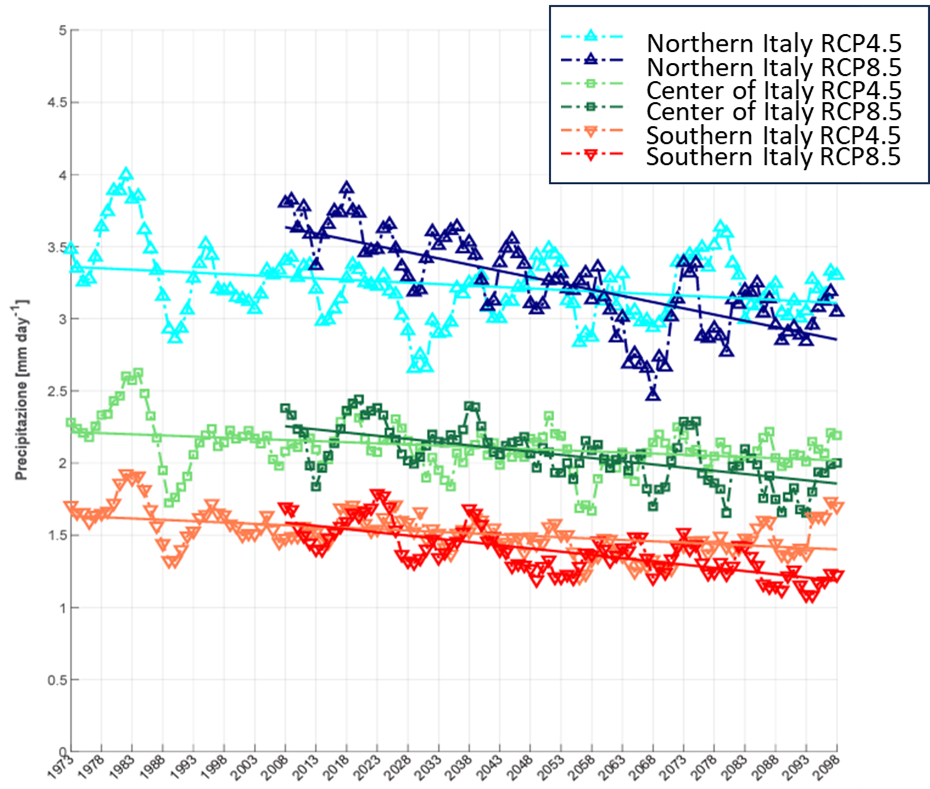 Average temperature projections of the climate simulation performed with COSMO-CLM on Italy with the RCP4.5 and RCP8.5 scenarios (Bucchignani et al., 2016)
Precipitation projections of the climate simulation performed with COSMO-CLM on Italy with the RCP4.5 and RCP8.5 scenarios (Bucchignani et al., 2016)
12 miliardi di m3 uso irriguo [60%]
3 miliardi di m3 uso civile [15%]
2 miliardi di m3 uso industriale [10%]
3 miliardi di m3 altri usi [15%](produzione energentica, navigazione, etc.)
Risorsa idrica disponibilità ed utilizzi nel Distretto del fiume Po
 Utilizzi della risorsa idrica
Volume totale di risorsa idrica prelevata mediamente ogni anno per soddisfare i diversi utilizzi: ≃ 20 miliardi di m3
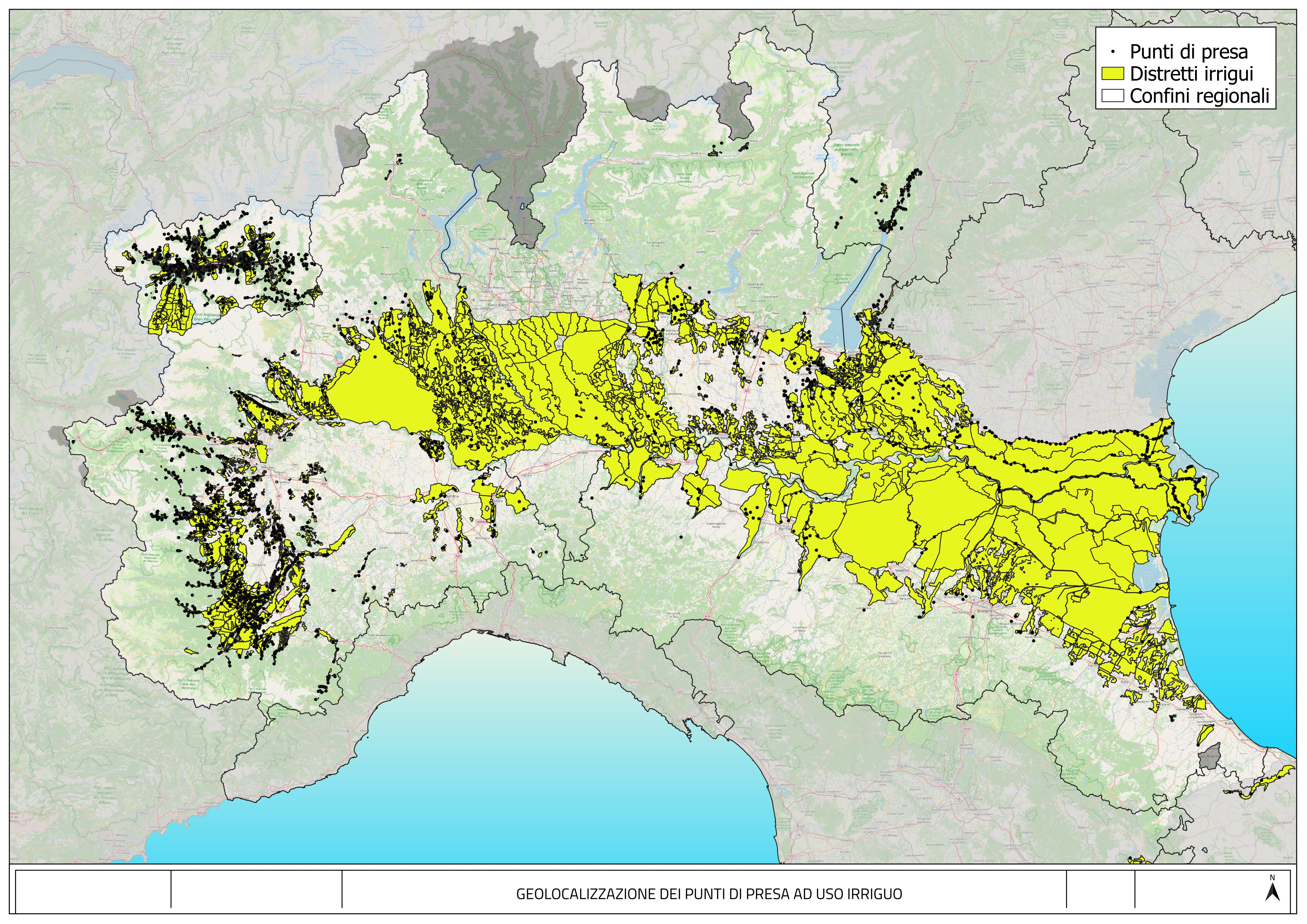 Risorsa idrica disponibilità ed utilizzi nel Distretto del fiume Po
 Utilizzi della risorsa idrica
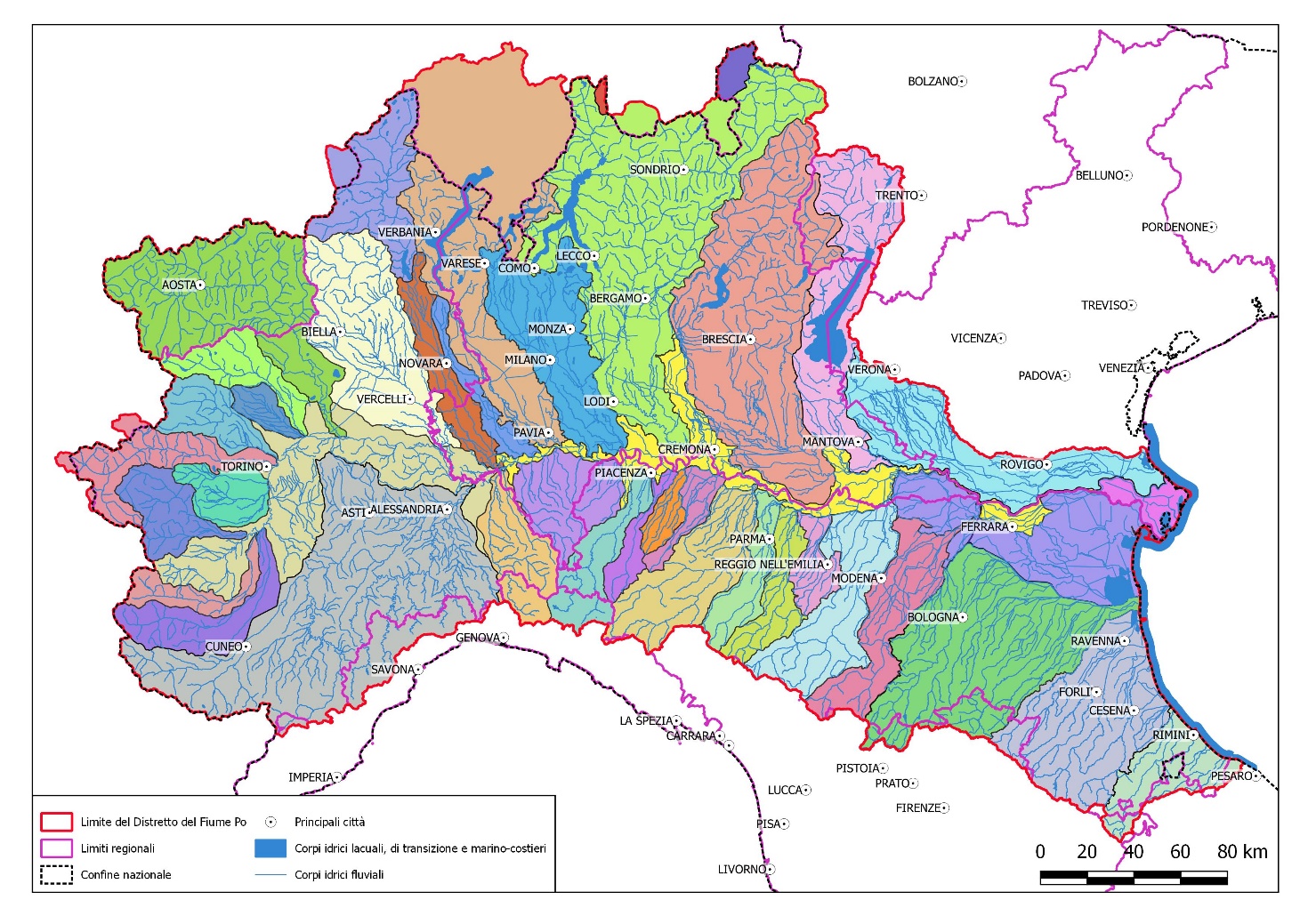 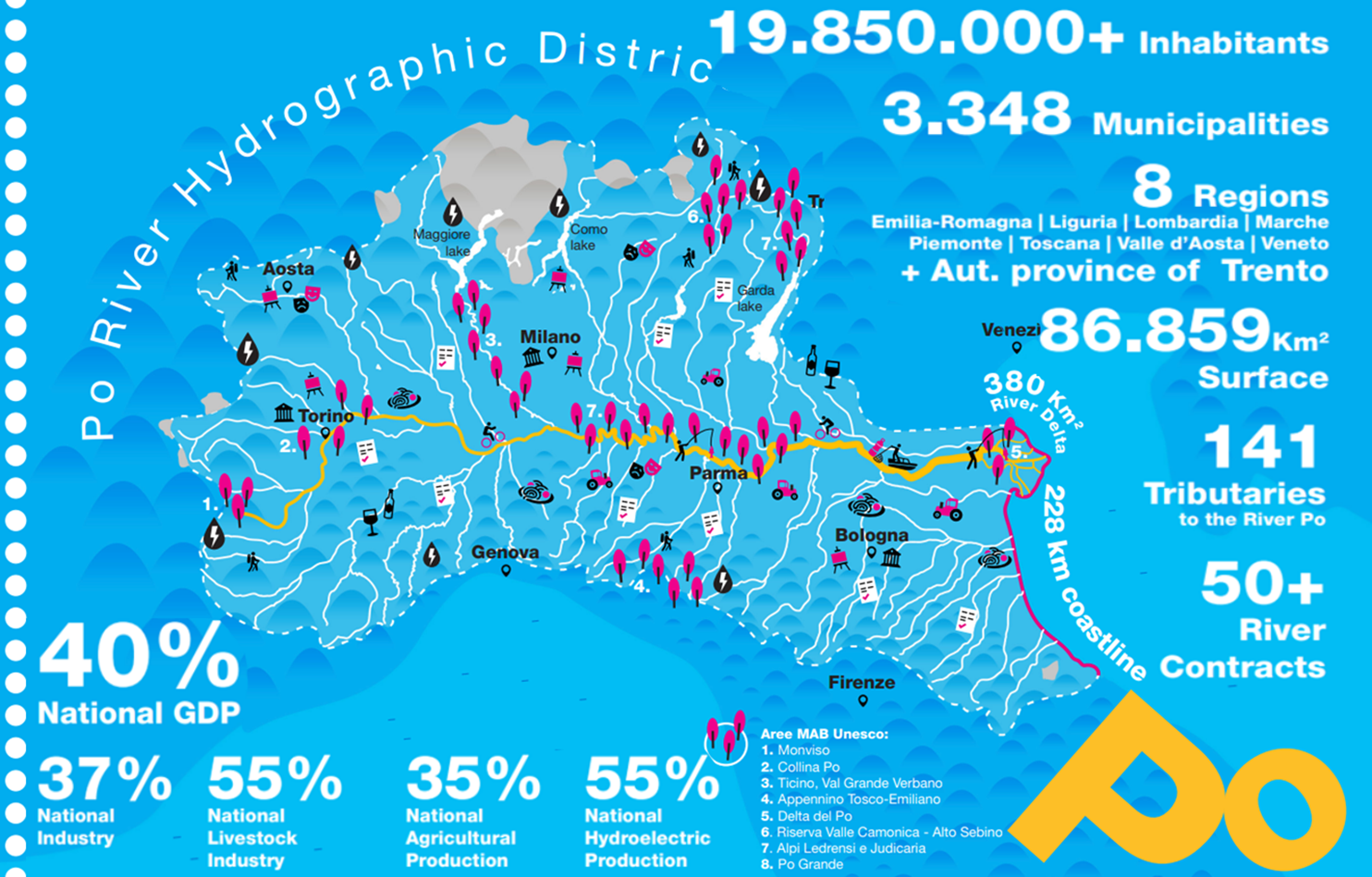 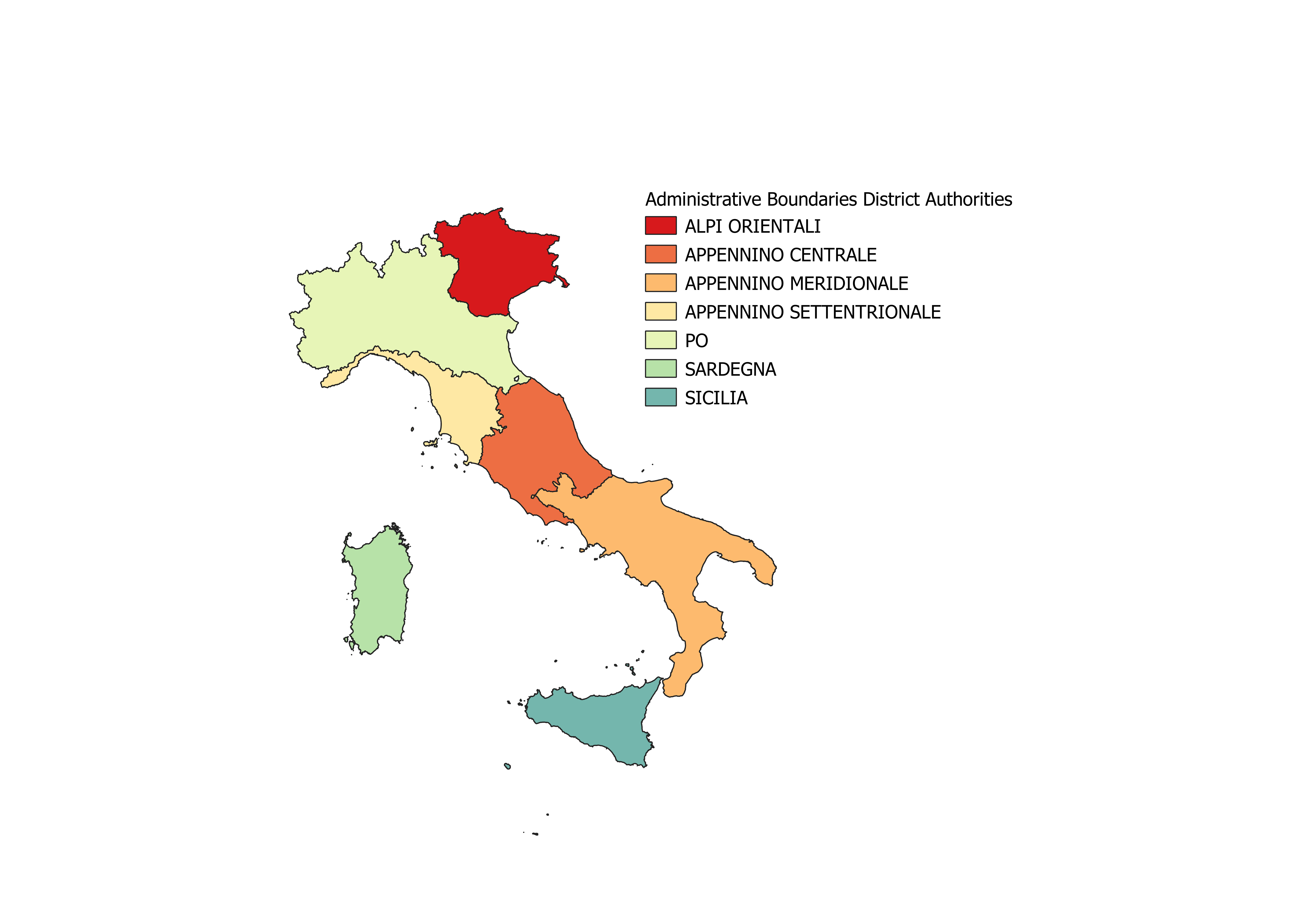 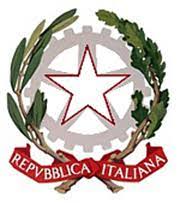 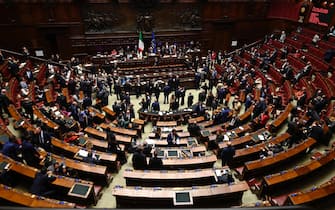 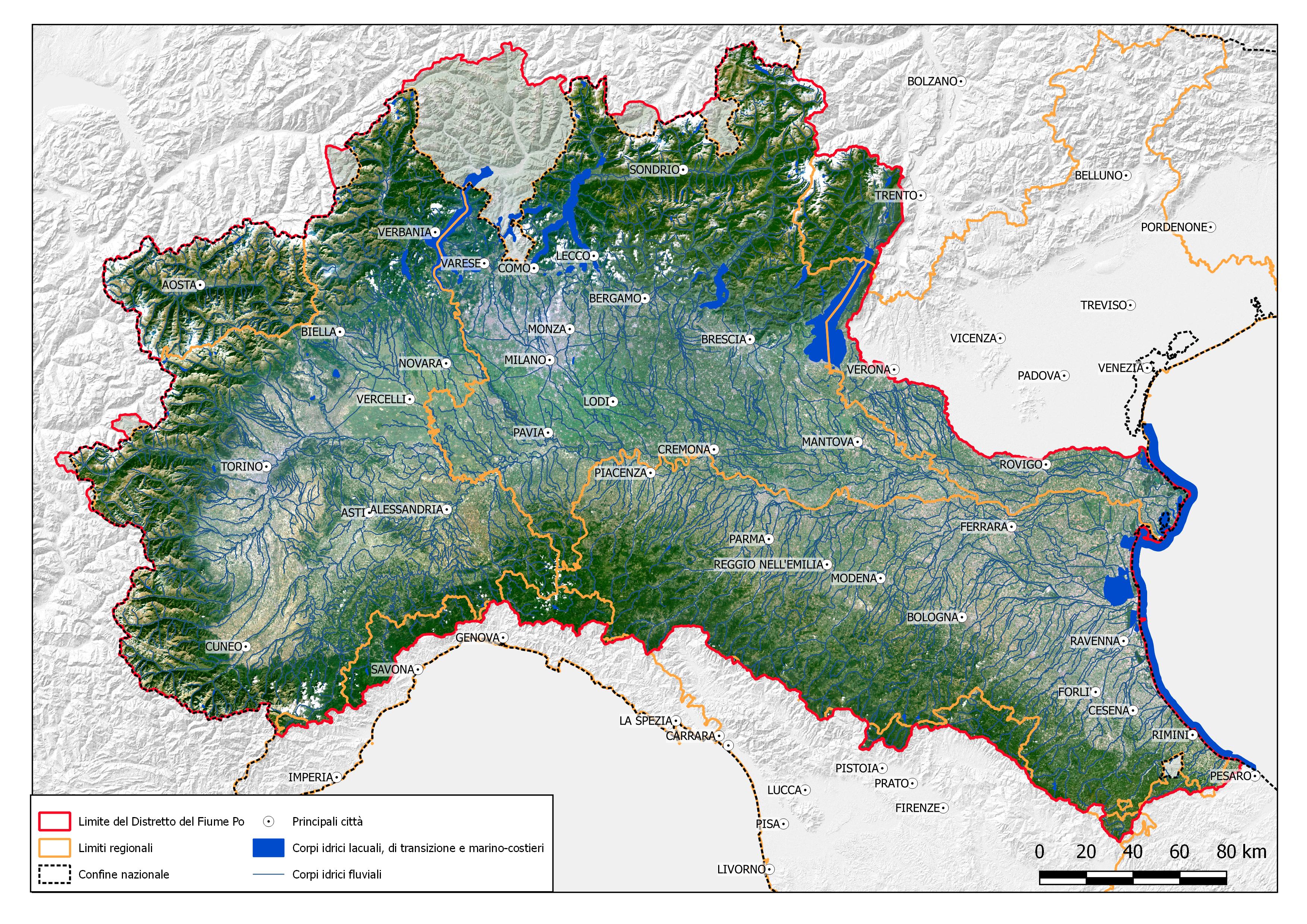 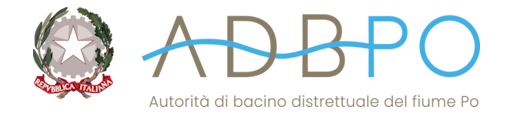 Autorità di Bacino Distrettuale del fiume Po
L’ente 
L’attività di pianificazione 
Il monitoraggio, la previsione e la gestione della risorsa idrica
Osservatorio Permanente sugli utilizzi idrici nel Distretto del fiume Po
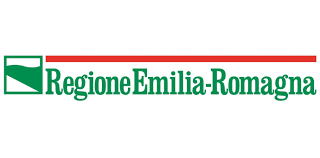 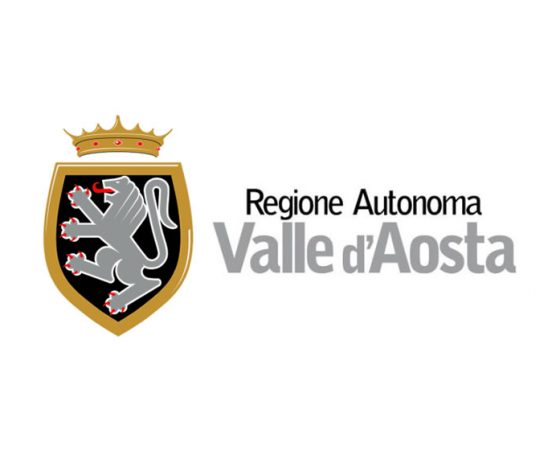 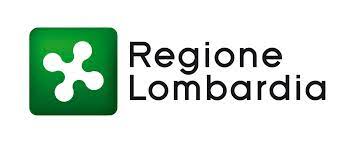 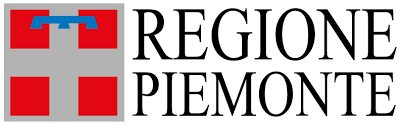 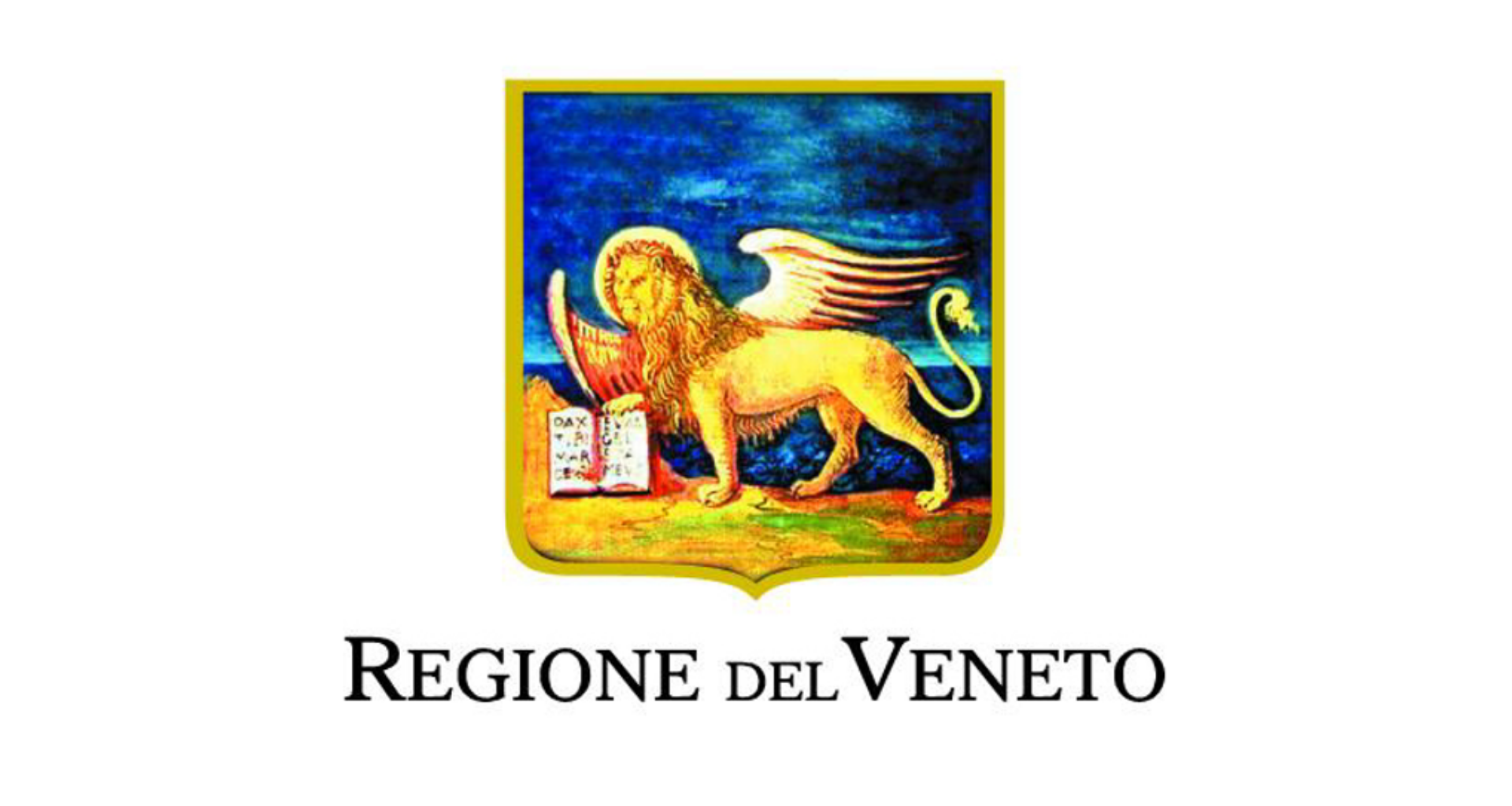 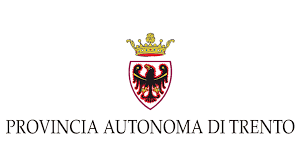 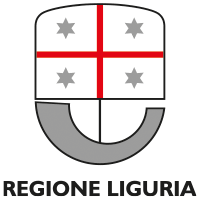 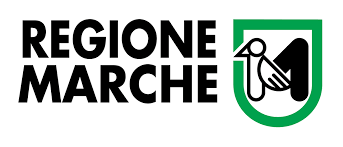 AUTORITA’ di BACINO DEL DISTRETTO DEL FIUME PO
AUTORITA’ di BACINO DEL DISTRETTO DEL FIUME PO
FEWS-Po(Flood Early Warning System)
DEWS-Po(Drought Early Warning System)
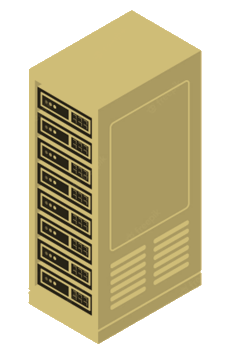 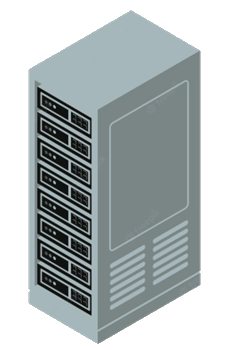 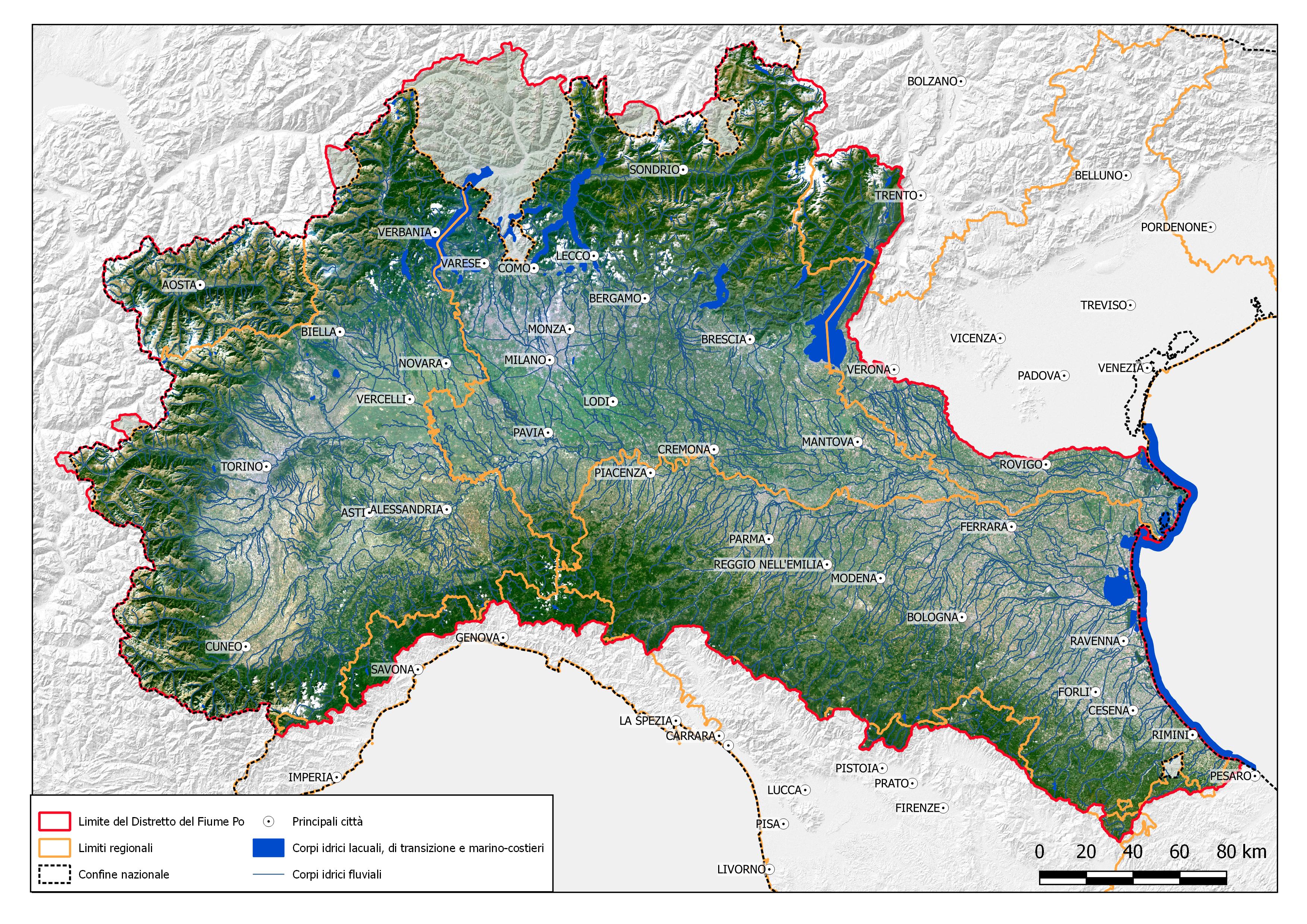 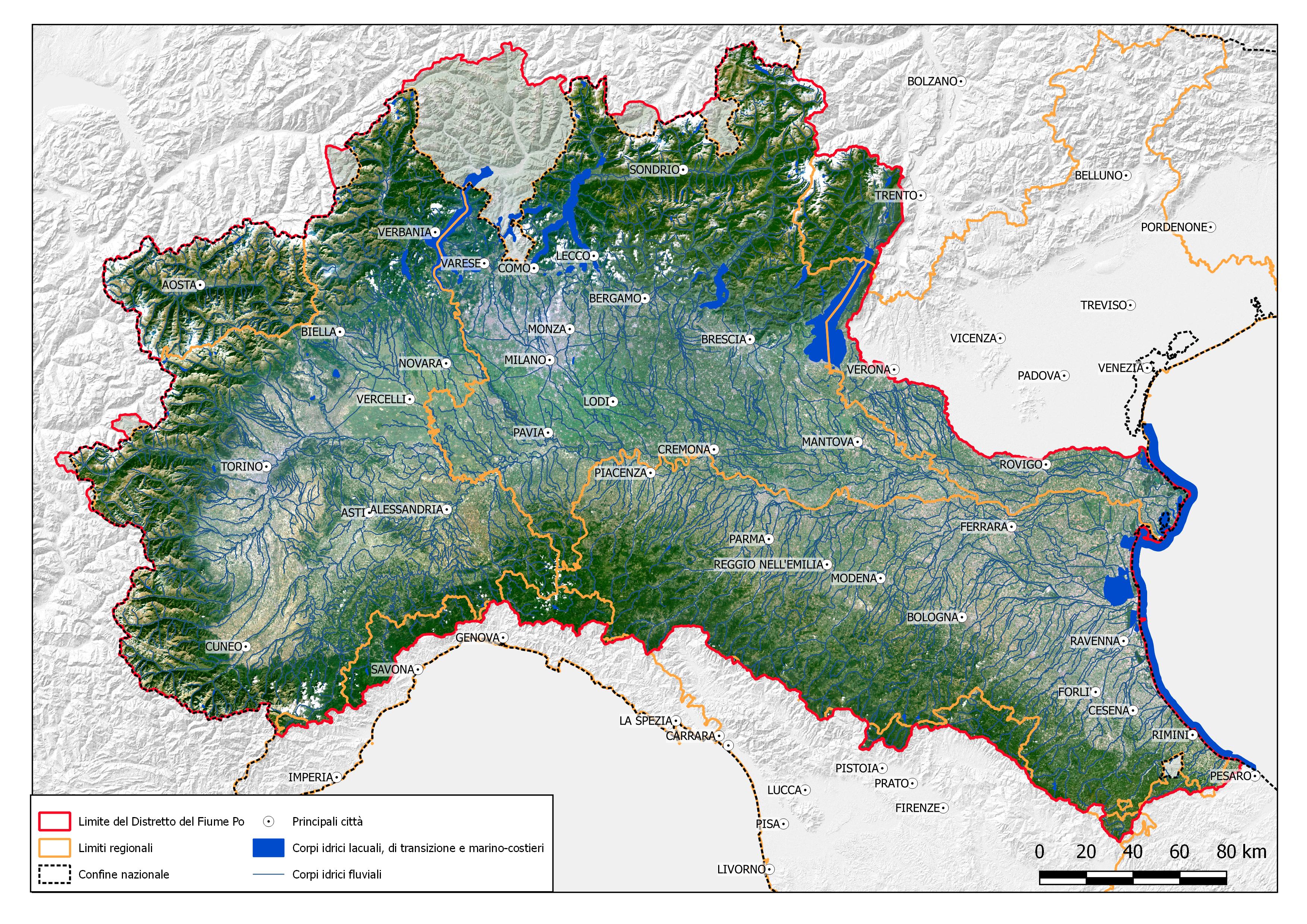 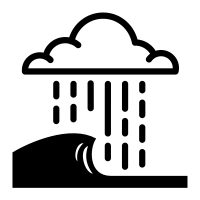 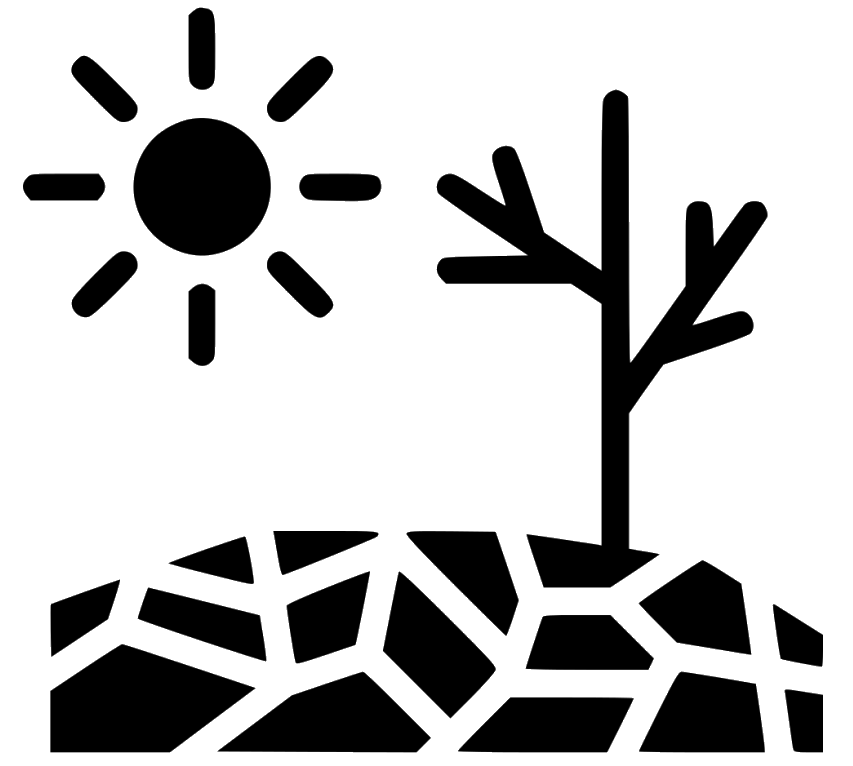 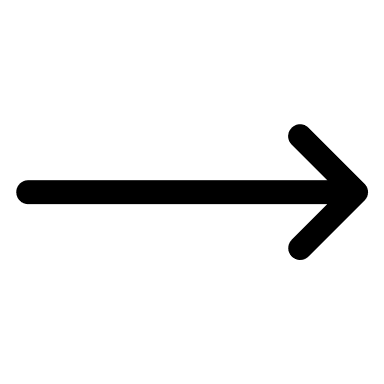 AUTORITA’ di BACINO DEL DISTRETTO DEL FIUME PO
Stazioni meteorologiche (punti verdi)
1145 Pluviometri
160 Misuratori di neve
834 Termometri

431 Idrometri (punti blu)

193 Dighe (punti viola)
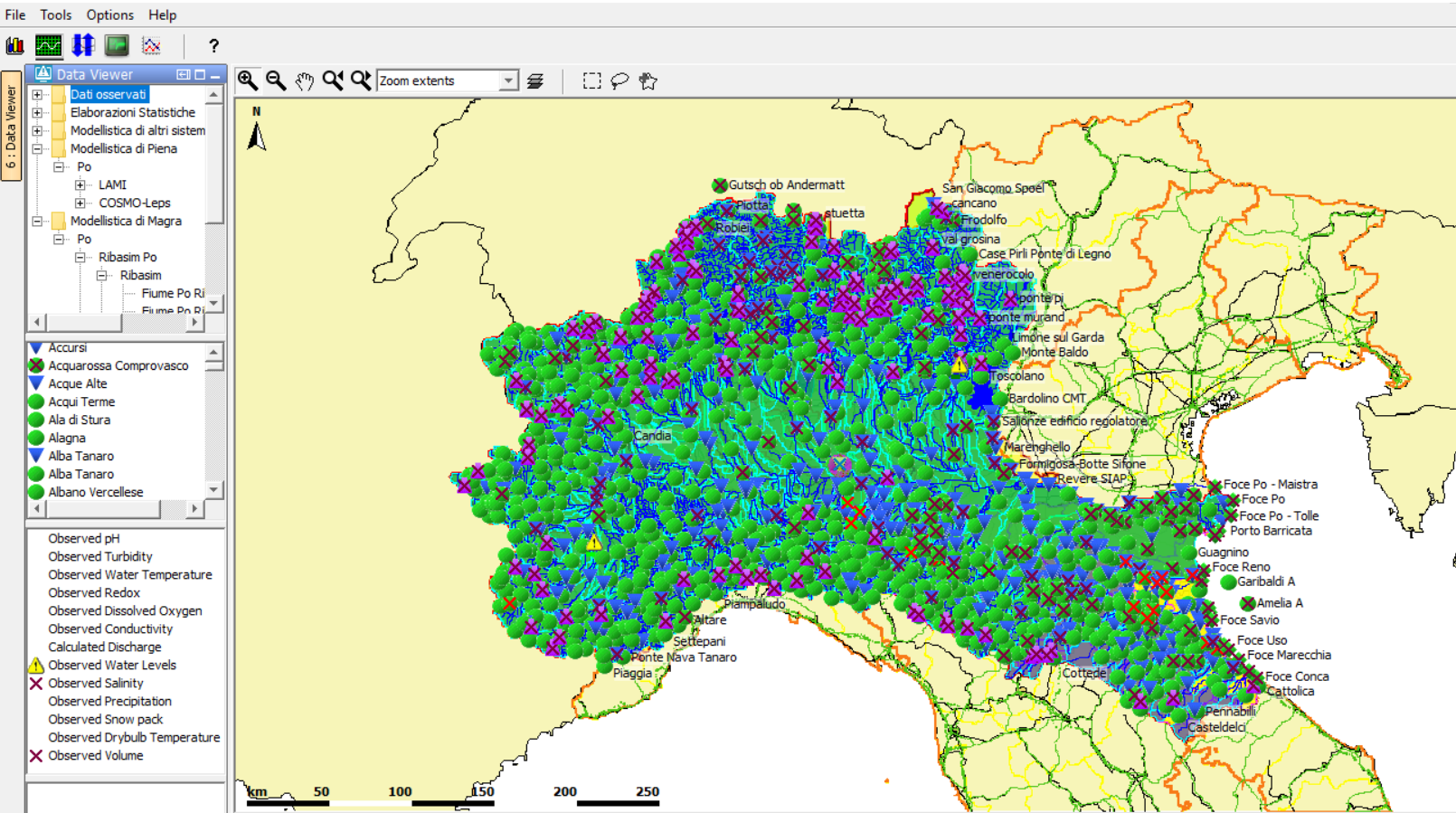 AUTORITA’ di BACINO DEL DISTRETTO DEL FIUME PO
Dati di monitoraggio meteorologico: 
Radar
Satellite 

Dati del modello di previsione meteorologica: 
ECMWF
COSMO i7 
Ensemble
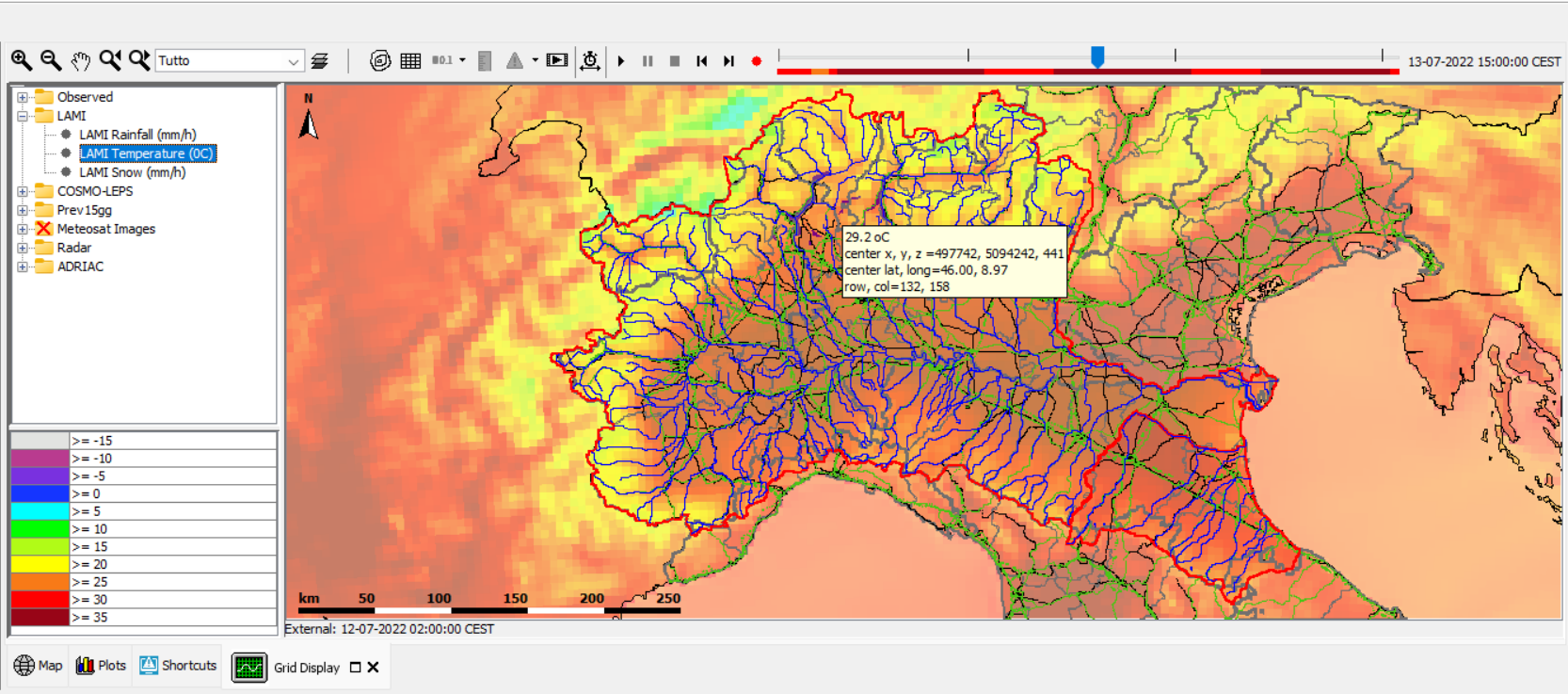 AUTORITA’ di BACINO DEL DISTRETTO DEL FIUME PO
Modelli idrologici
Modelli idrologici
Modelli idraulici
Modelli di bilancio idrico
AUTORITA’ di BACINO DEL DISTRETTO DEL FIUME PO
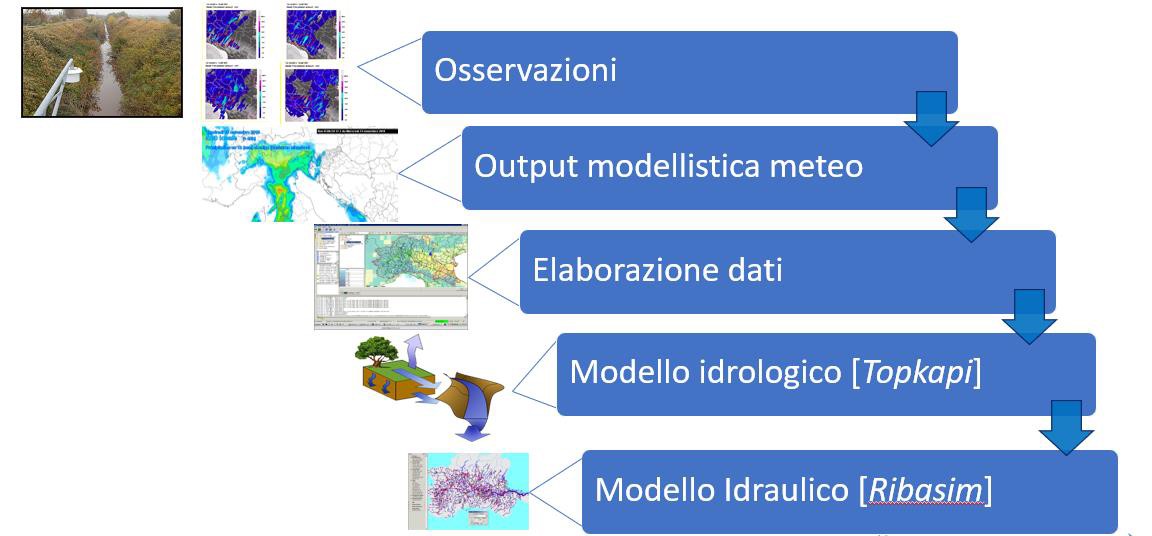 AUTORITA’ di BACINO DEL DISTRETTO DEL FIUME PO
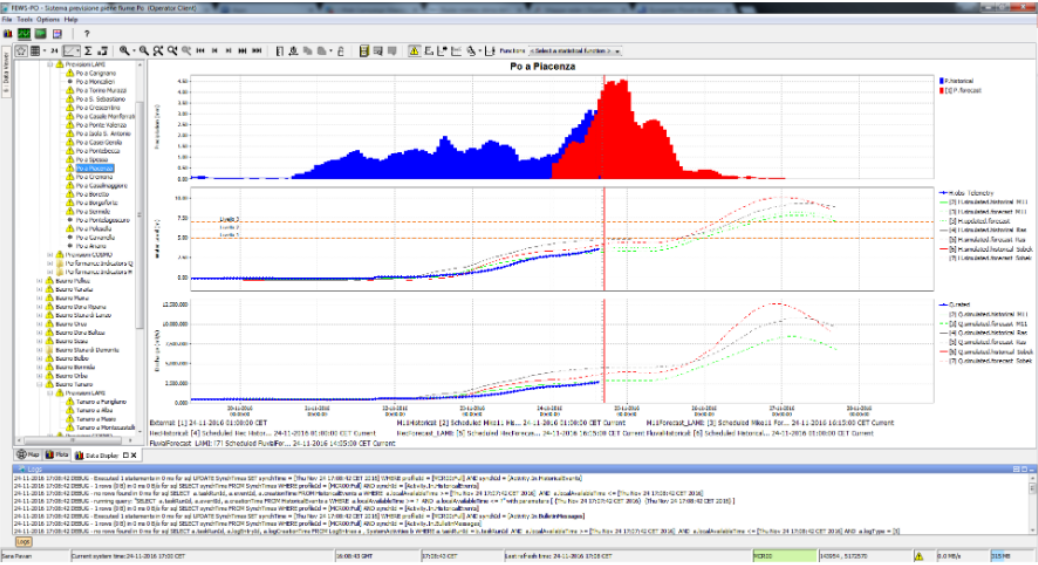 Osservatorio Permanente sugli Utilizzi Idrici
Istituito nel 2016 attraverso un Protocollo d’Intesa. I suoi obiettivi sono:

rafforzare la cooperazione e il dialogo tra gli attori appartenenti al sistema di governance delle risorse idriche all'interno del distretto
Promuovere l’uso sostenibile delle Risorse Idriche in attuazione della Direttiva 2000/60/CE, anche mediante l’individuazione delle azioni necessarie per la gestione proattiva degli eventi di siccità estrema.
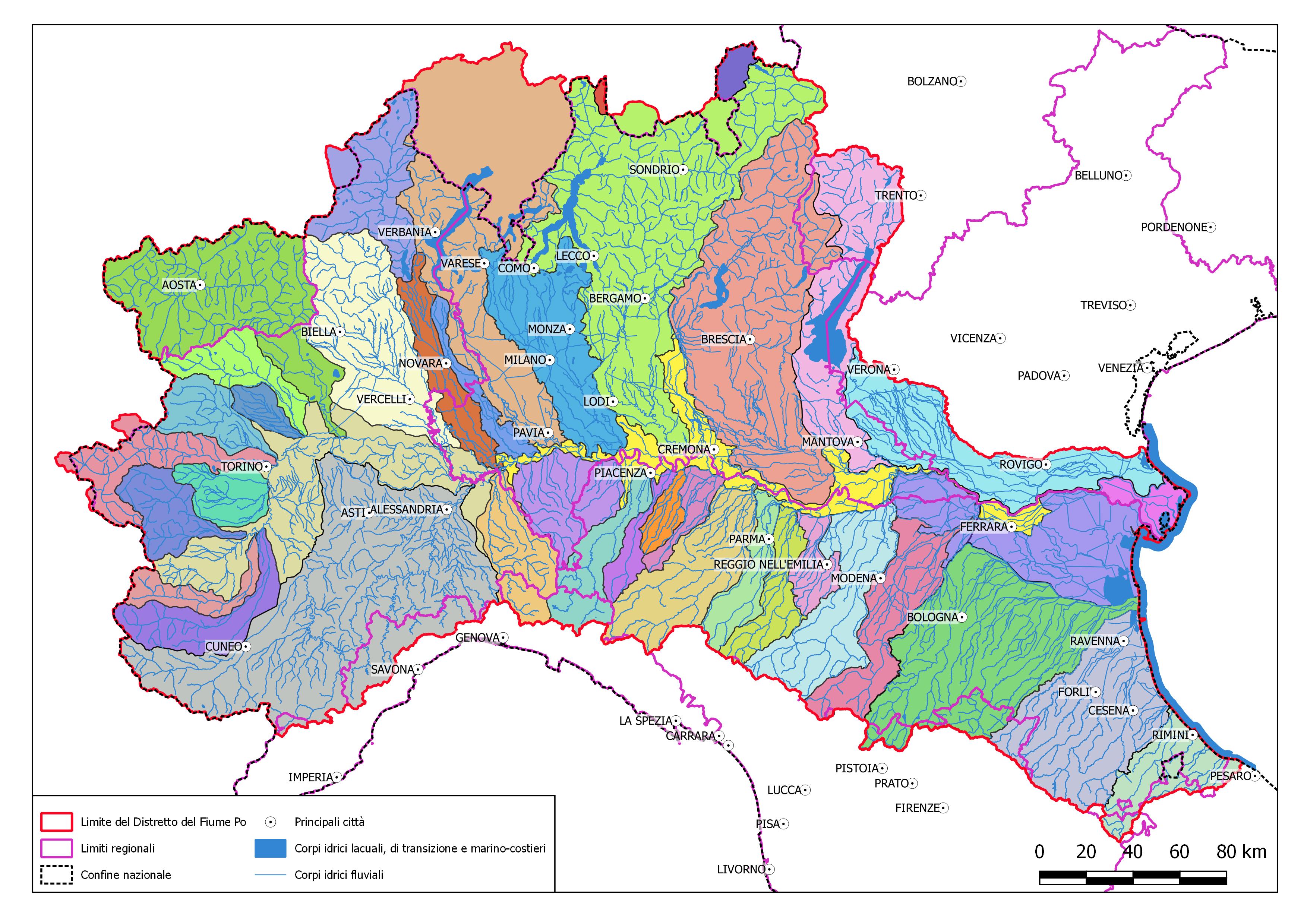 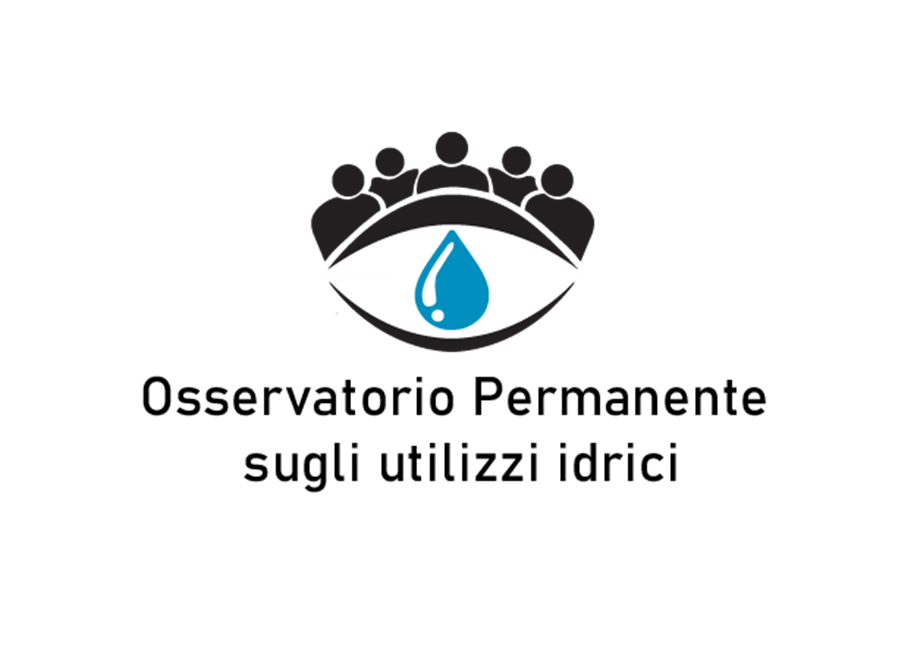 Da quest’anno è diventato un organo dell’Autorità di Bacino distrettuale del Fiume Po.
Osservatorio Permanente sugli Utilizzi Idrici
Incontri
Condizioni normali: una volta al mese
Condizioni di siccità e scarsità: due o più volte al mese
Prima dell’incontro
Vengono analizzate le principali variabili meteorologiche e idrologiche (temperatura, precipitazioni, copertura nevosa, livello dell'acqua, flusso, volumi dei laghi e dei bacini, ecc.)
Vengono calcolati gli indici standardizzati
Vengono raccolti i dati sull'uso dell'acqua
Durante l’incontro
Identificazione e valutazione della condizione di scarsità idrica
Identificazione e proposta di azioni per ridurre la condizione di scarsità idrica
Definizione dello scenario di gravità su scala del bacino del fiume Po e pubblicazione del bollettino dell'Osservatorio Permanente
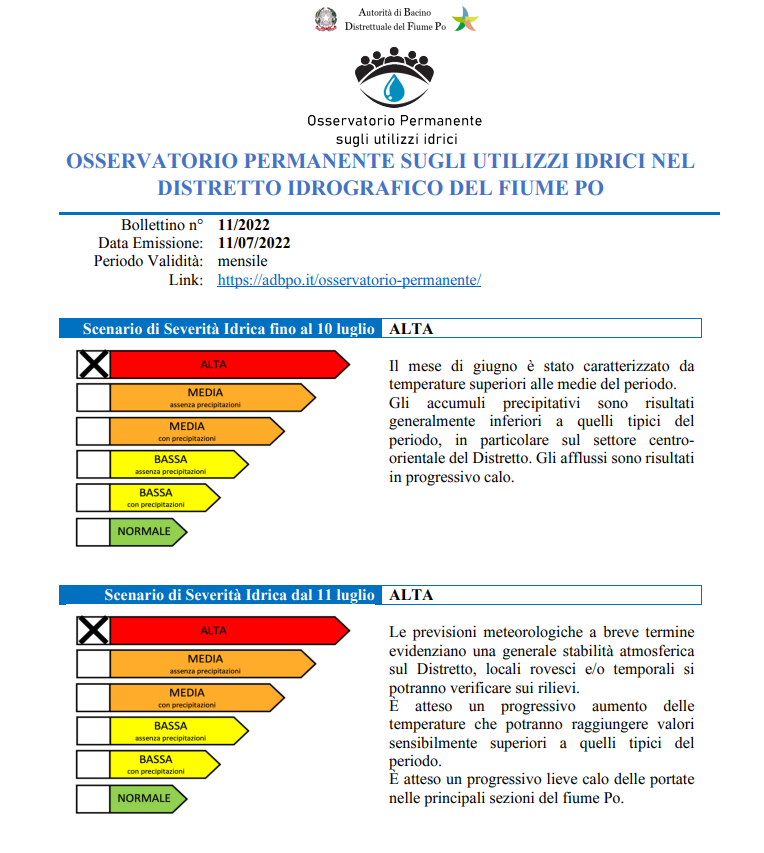 Osservatorio Permanente sugli Utilizzi Idrici
18 incontri si sono tenuti da febbraio a novembre

Lo scenario di severità ‘ALTA’ è stato definite per la prima volta dall’Osservatorio Permanente sugli Utilizzi Idrici del distretto del fiume Po durante l’incontro straordinario tenutosi il 20 giugno ed è stato mantenuto fino al 21 settembre.
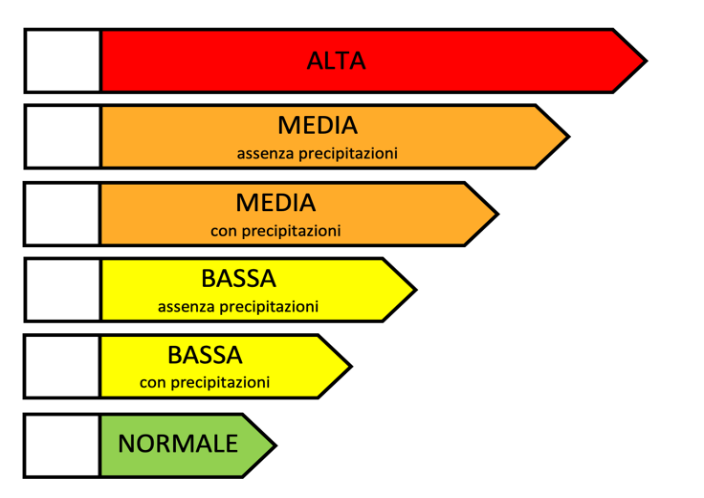 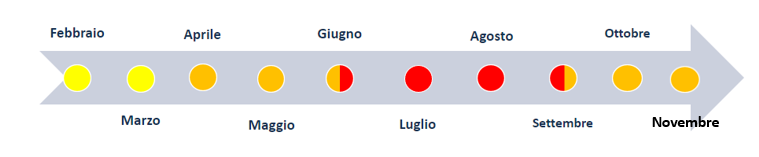 Osservatorio Permanente sugli Utilizzi Idrici
Flow Rate-Standardized Index (SFI)
Febbraio 2022 - Settembre 2022 

Diminuzione dei valori degli indici più marcato nella sezione di Piacenza, dove è stata raggiunta la condizione di "Siccità Estrema". A partire da marzo, anche le altre sezioni sono state caratterizzate da condizioni di "Siccità Grave" e "Siccità Estrema", che sono proseguite fino a settembre.
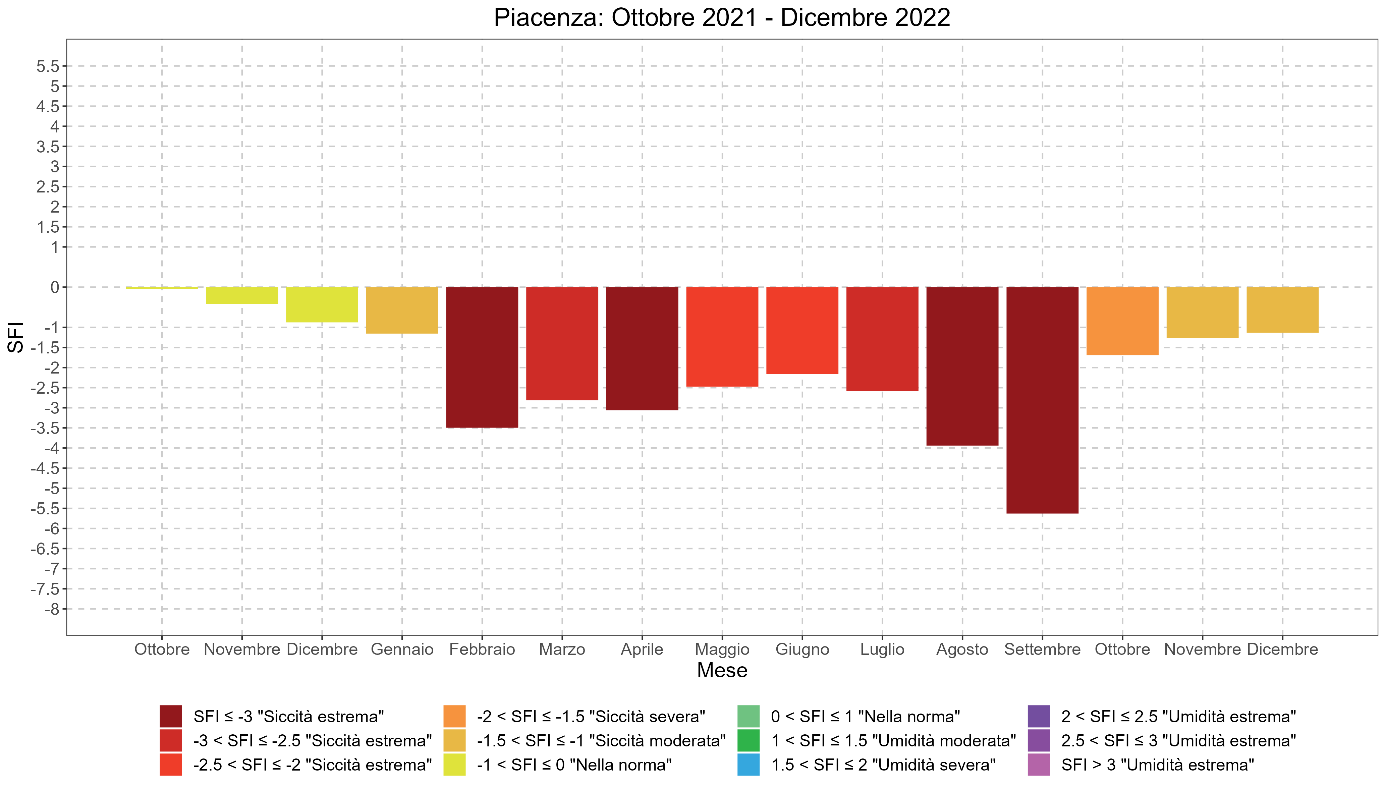 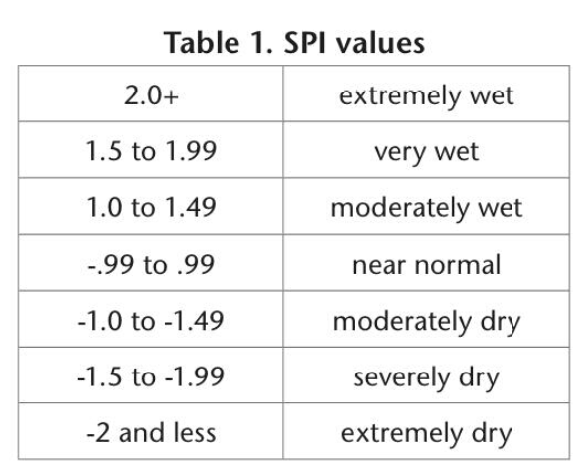 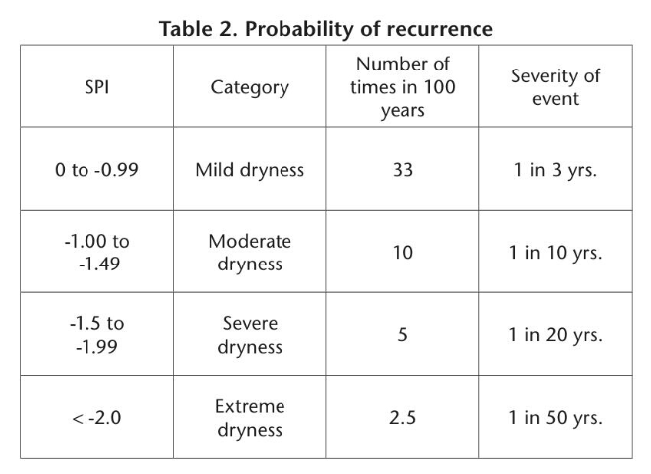 Osservatorio Permanente sugli Utilizzi Idrici
Temperature-Standardized Index (STI)
Precipitation-Standardized Index (SPI)
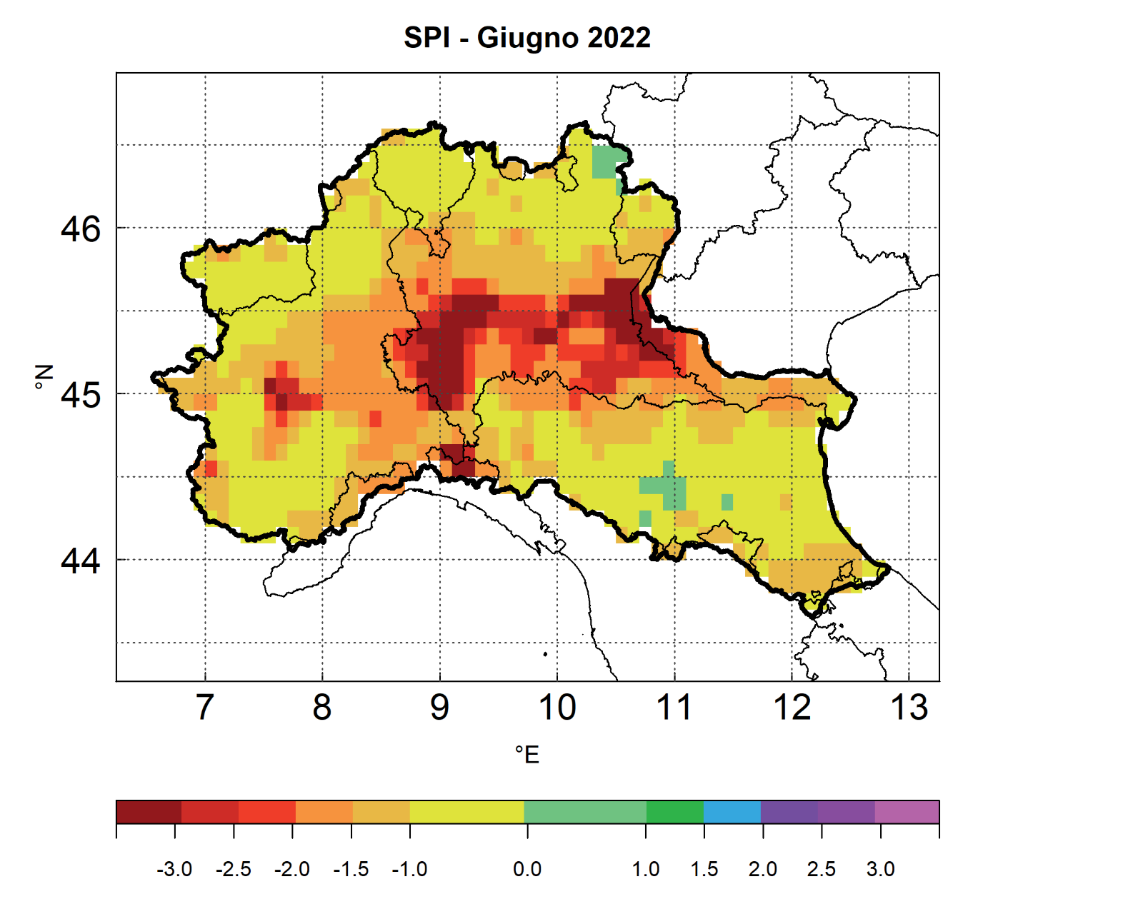 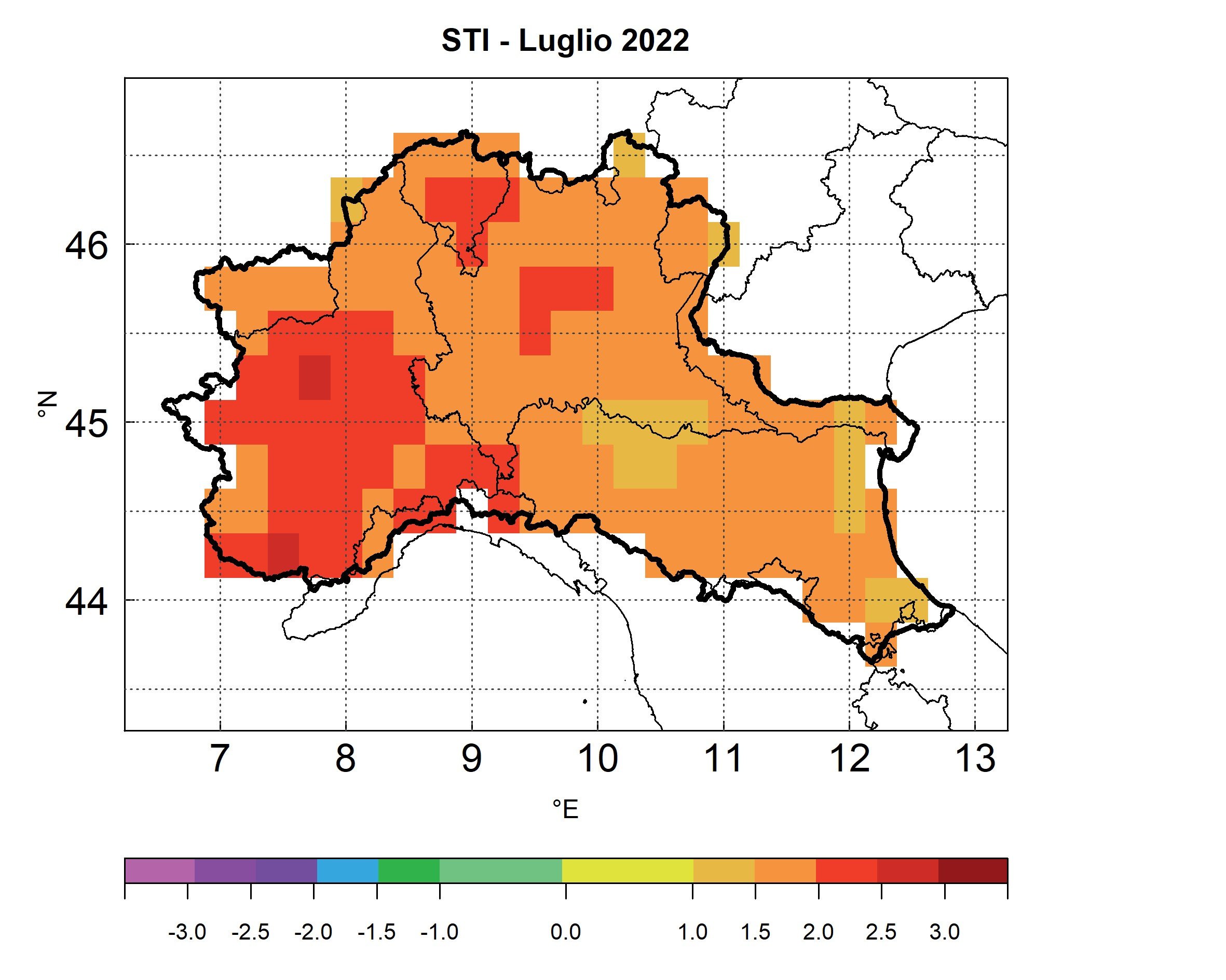 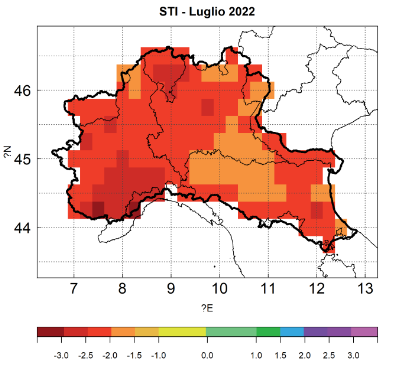 Da febbraio, l'Indice di Precipitazione Standardizzato (SPI) calcolato per gli ultimi tre mesi ha raggiunto valori inferiori a -1,5 e -2 in diverse parti del Distretto, corrispondenti a condizioni meteorologiche di 'Siccità Grave' e ‘Siccità Estrema', rispettivamente.
Le maggiori anomalie positive di temperatura sono state registrate nei mesi di giugno, luglio e agosto.A luglio, l'Indice di Temperatura Standardizzato (STI) su tre mesi è stato ovunque inferiore a -1,5, corrispondente a condizioni meteorologiche di 'Siccità Grave’ e ‘Siccità Estrema'.
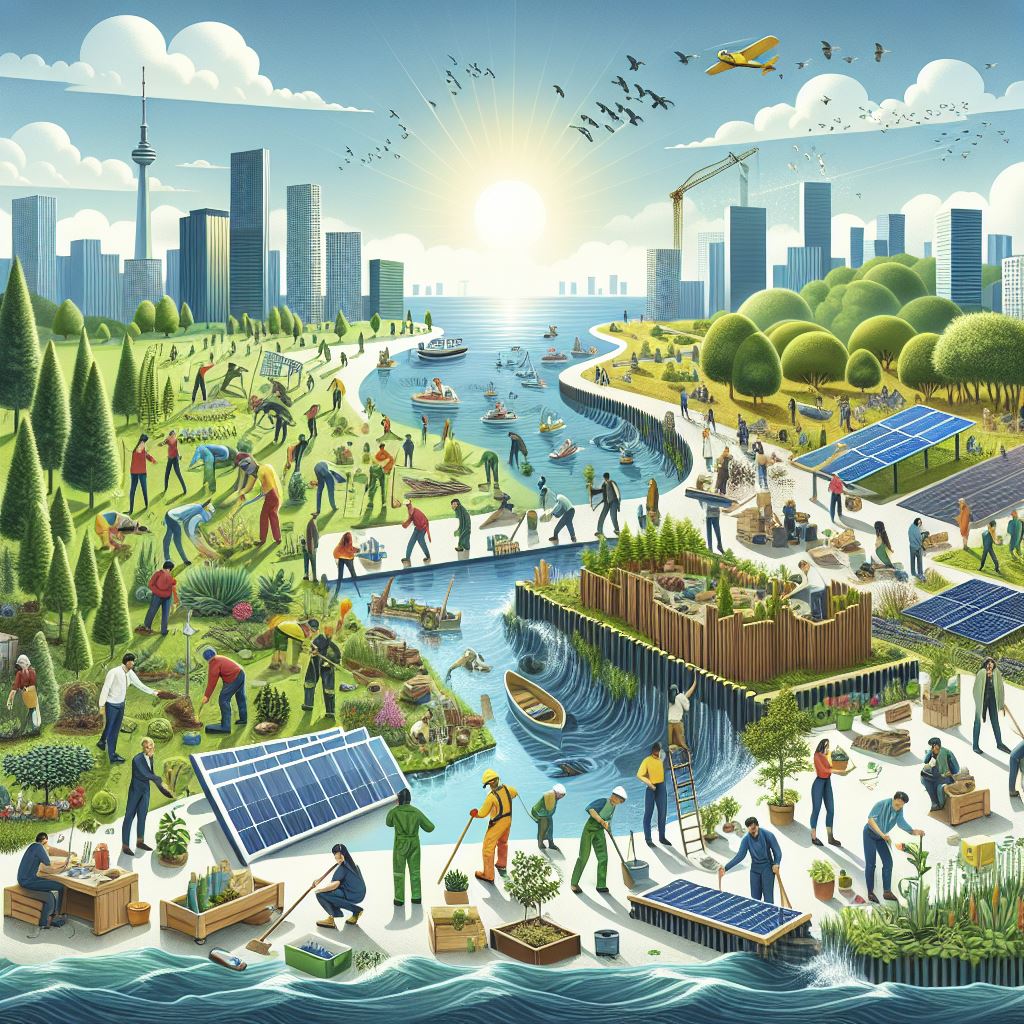 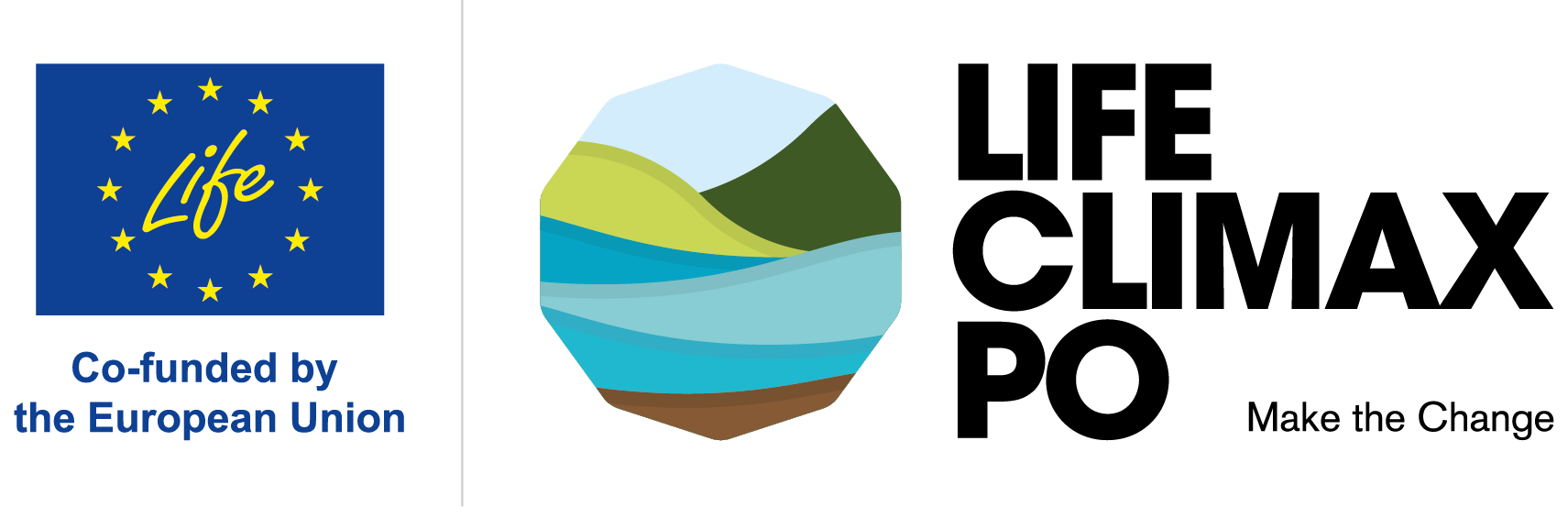 LIFE CLIMAX PO
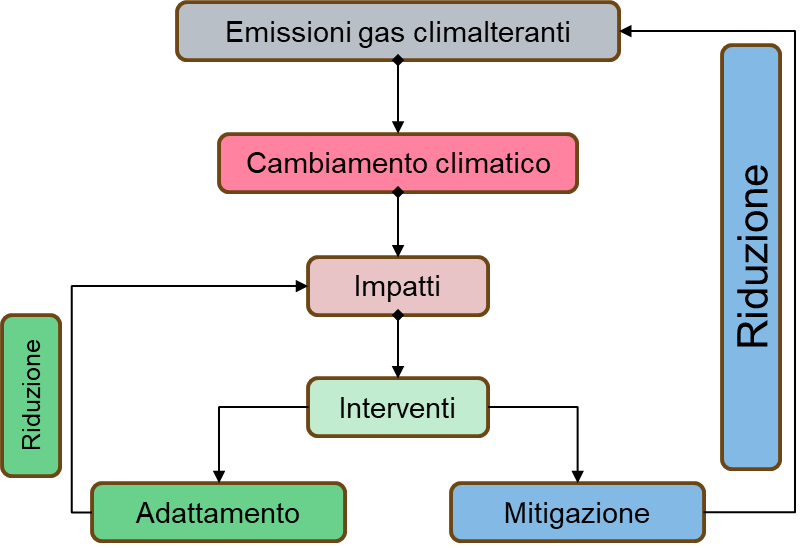 LIFE CLIMAX PO
CLIMate Adaptation for the PO river basin district
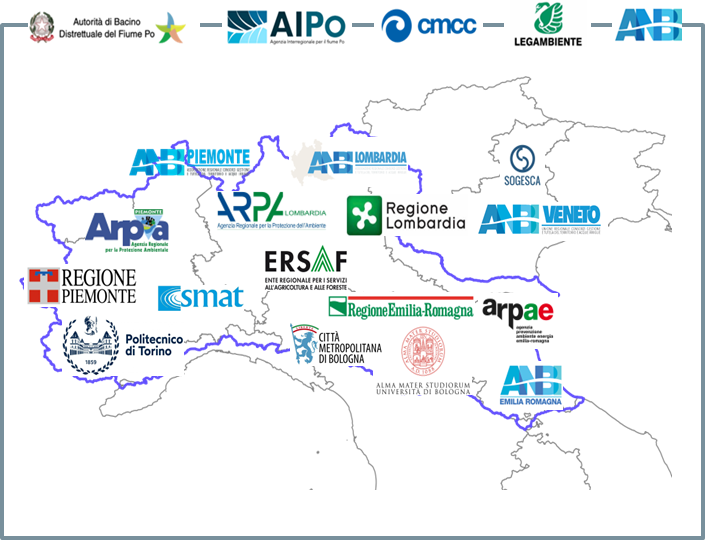 Coinvolti tutti i livelli di governance del Distretto, i soggetti pubblici e privati, gli enti di ricerca e le principali associazioni.
LIFE CLIMAX PO
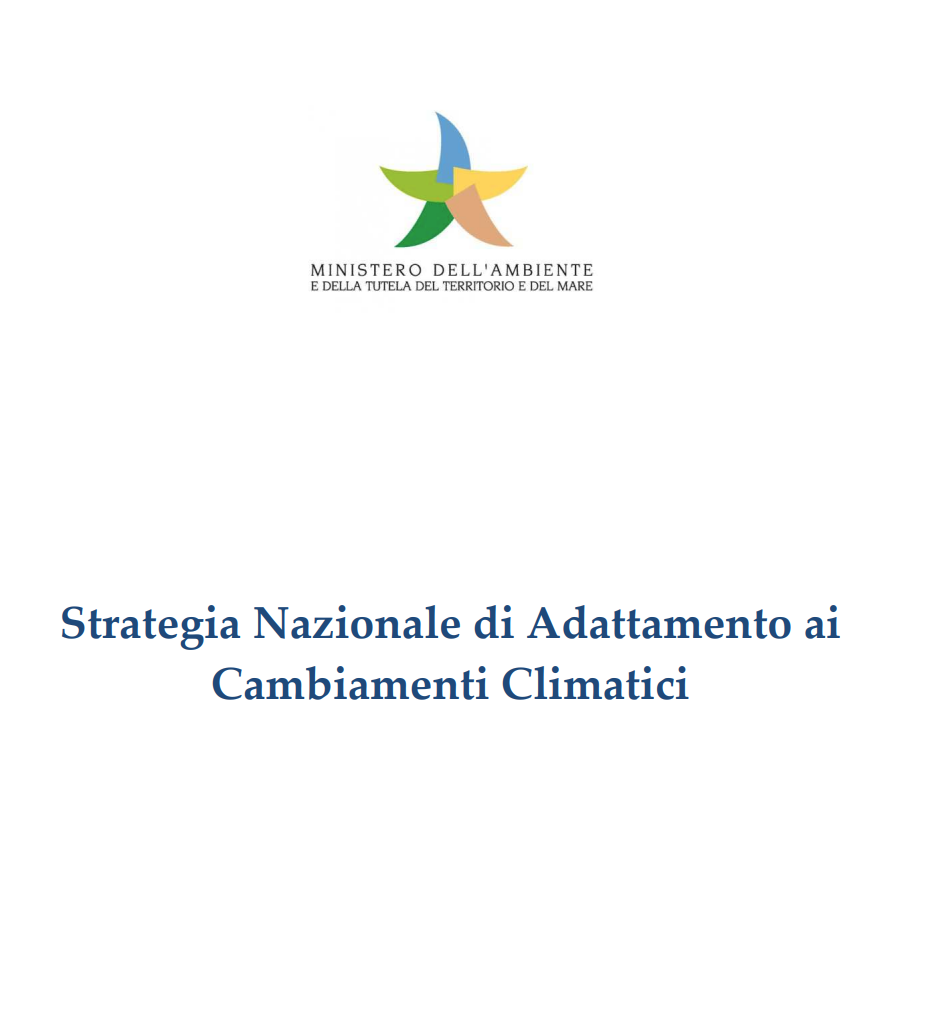 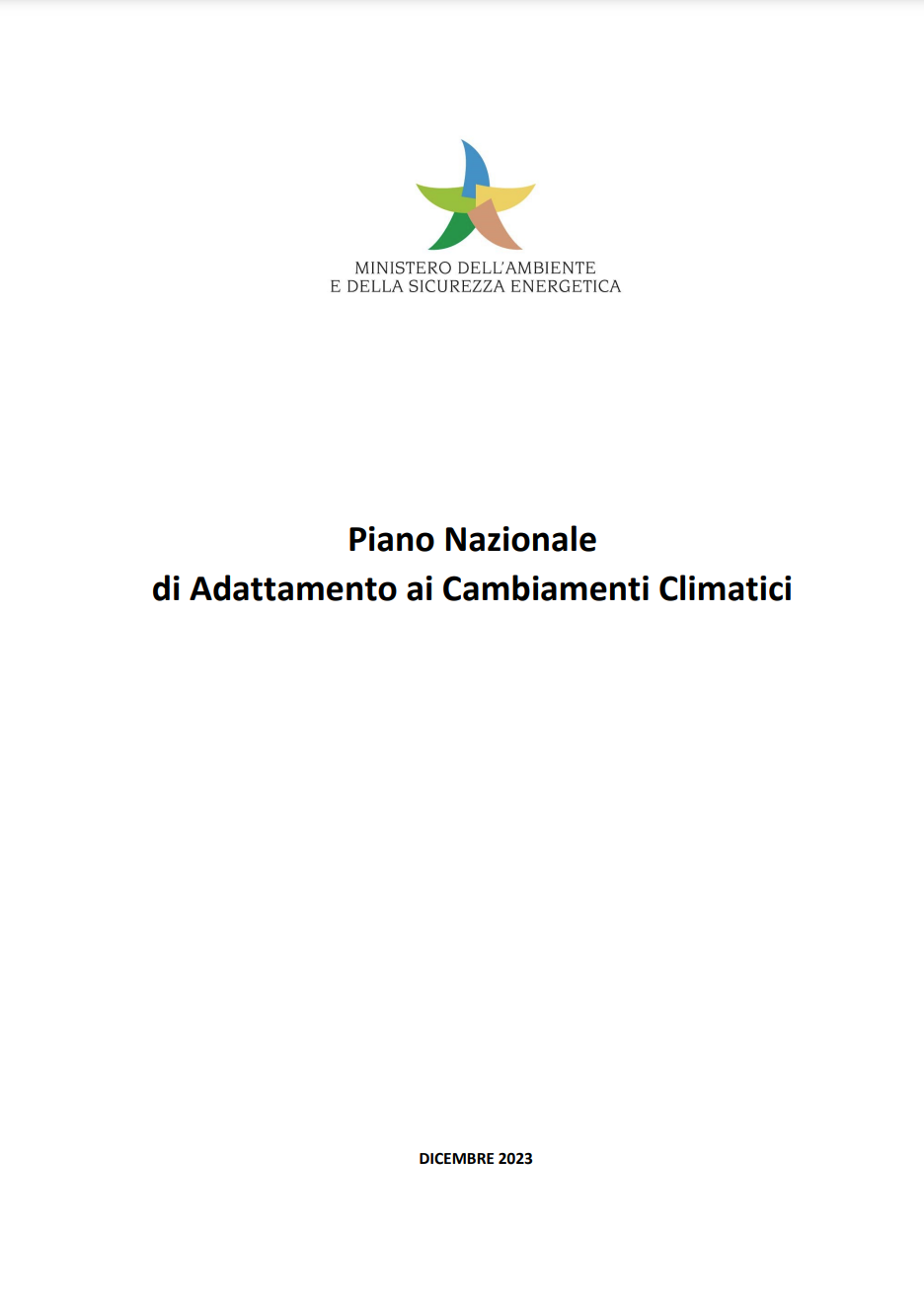 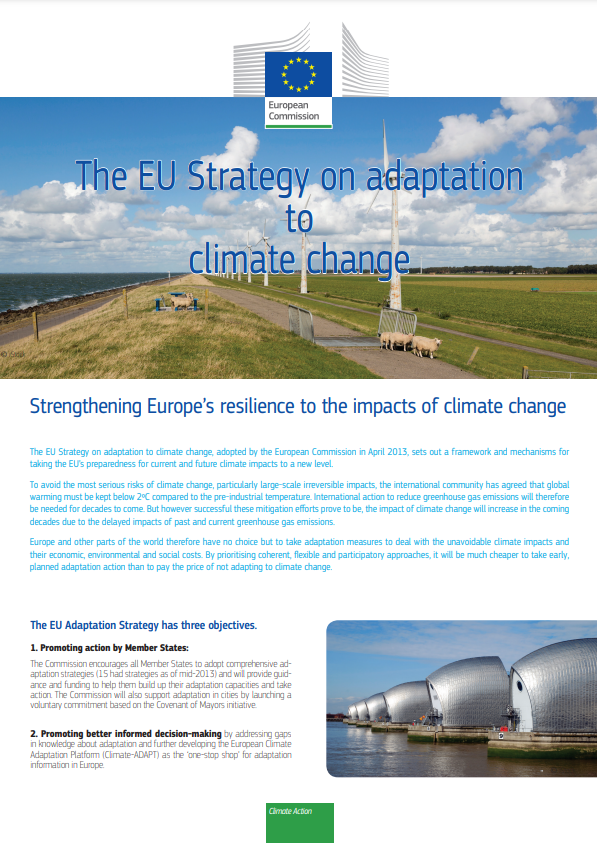 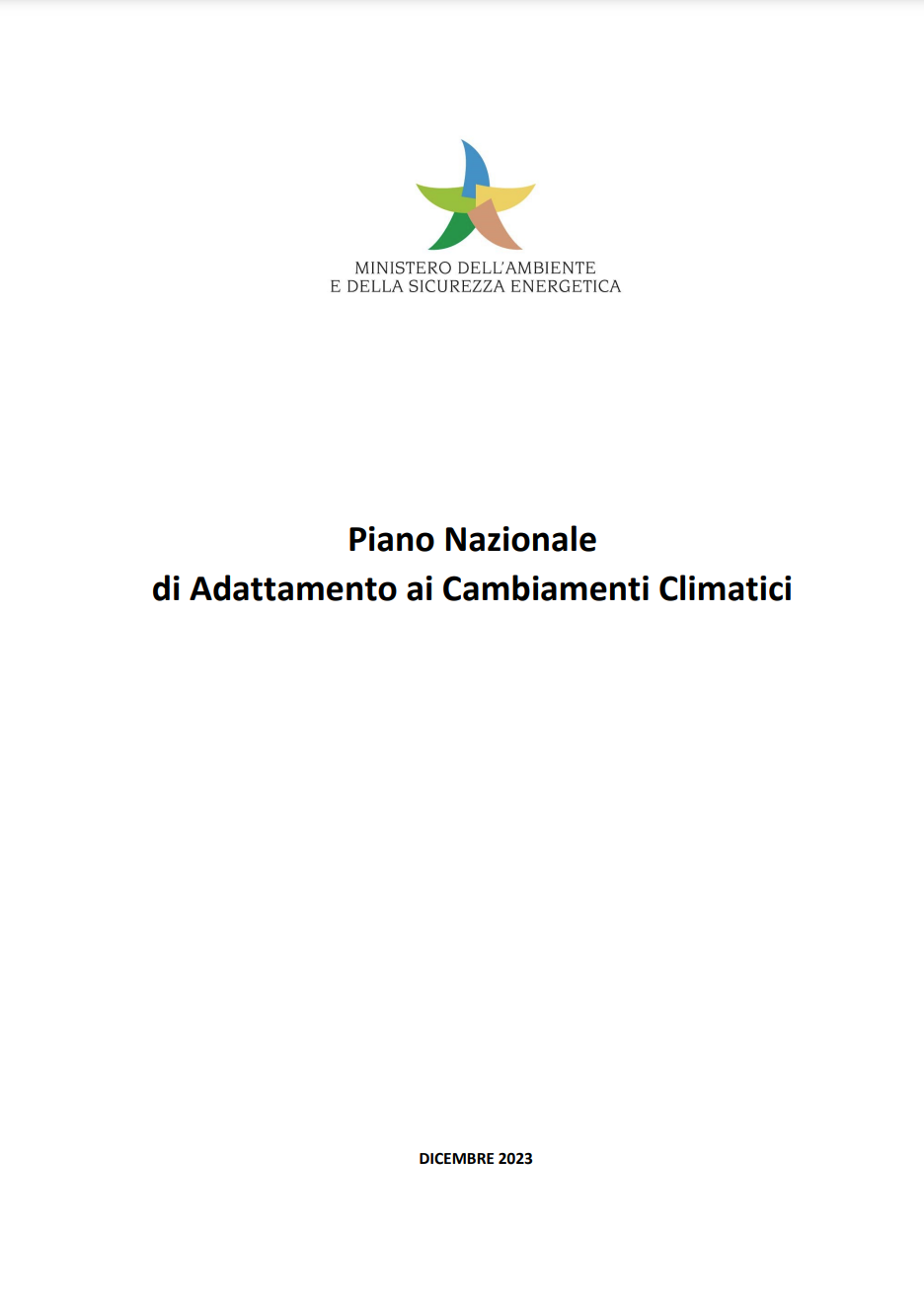 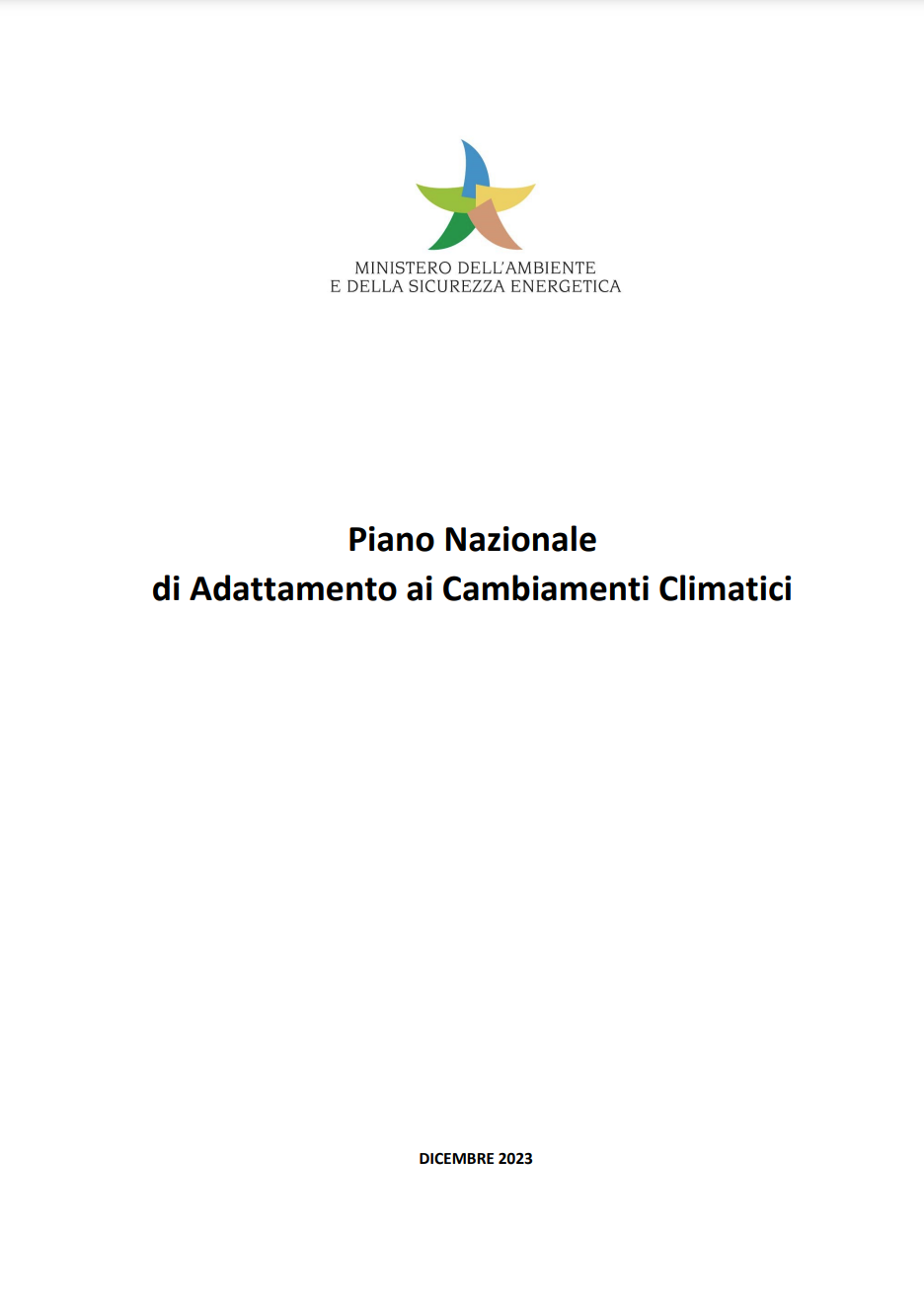 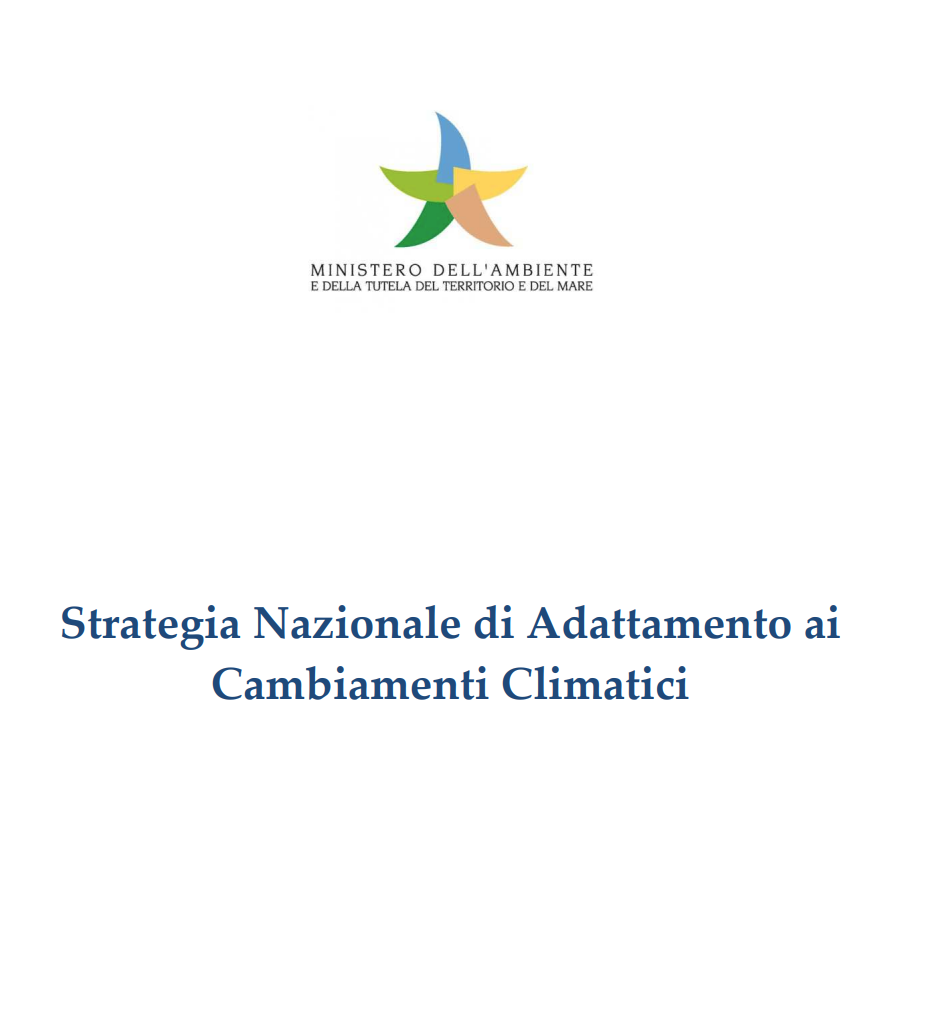 Il Distretto Idrografico del fiume Po è stato identificato come caso speciale nazionale[2014]
2013
LIFE CLIMAX PO
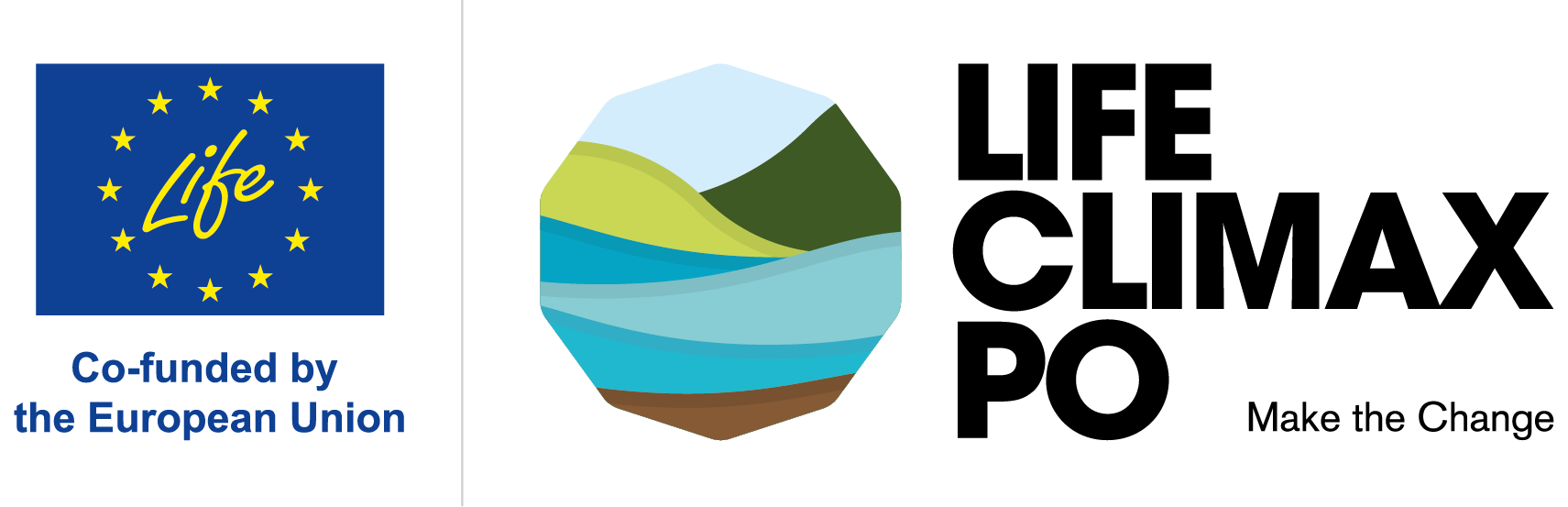 COMUNICAZIONE
CAMBIAMENTI     CLIMATICI
GESTIONE DELLA
RISORSA IDRICA
NATURE-BASED SOLUTIONS
EVENTI ESTREMI ED ALLERTAMENTO
ADATTAMENTO DEGLI AGROSISTEMI
LIFE CLIMAX PO
GESTIONE DELLA RISORSA IDRICA
Raccolta dati, analisi, modellazione ed ottimizzazione della gestione
LIFE CLIMAX PO
160 Stakeholder provenienti anche da Enti e Istituzioni che operano all’estero e in territori non appartenenti al Distretto del Fiume Po
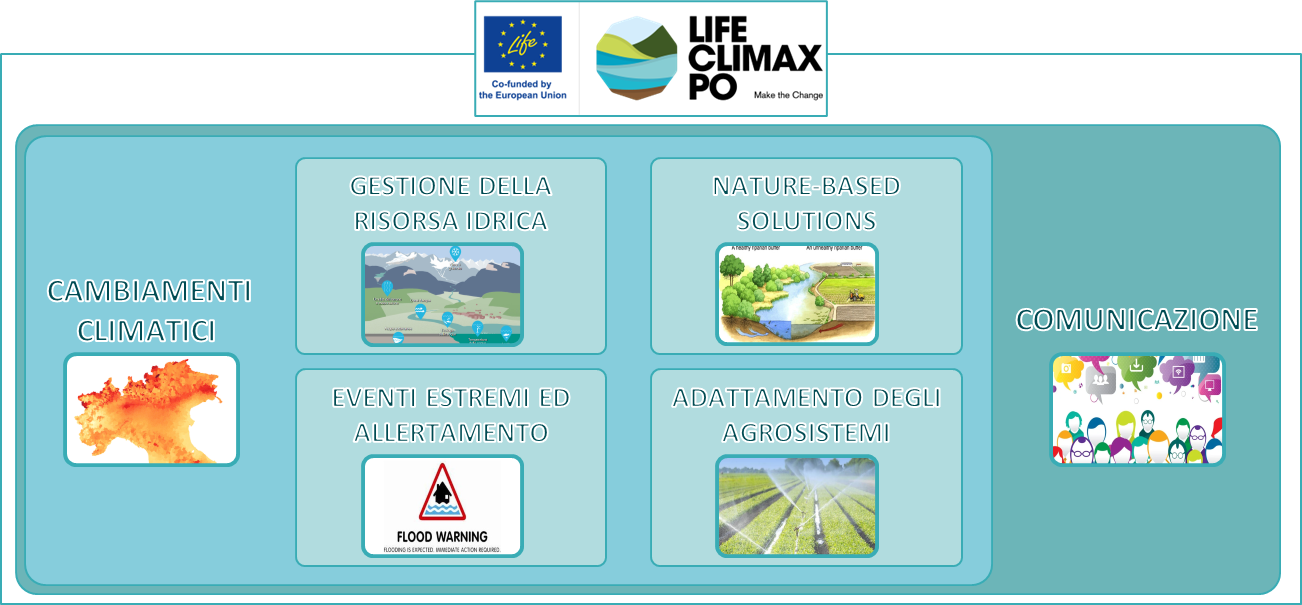 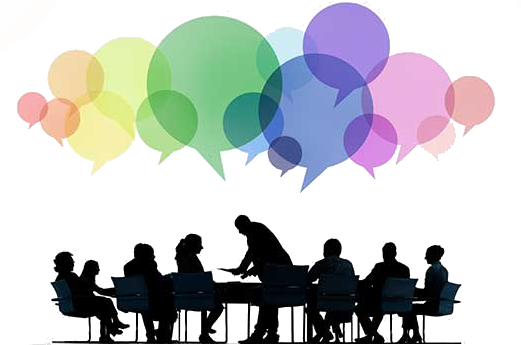 LIFE CLIMAX PO
COMUNICAZIONE
Far conoscere il Progetto, le sue attività e i suoi risultati
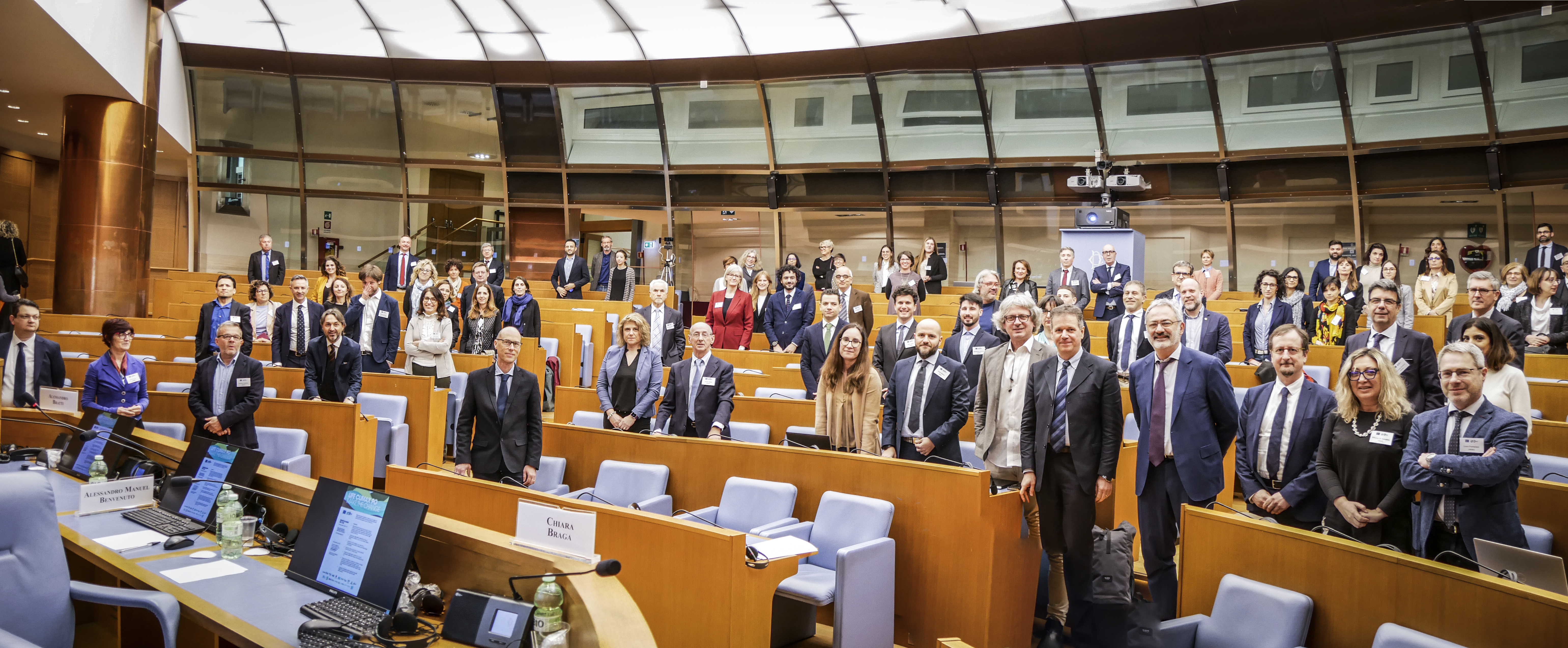 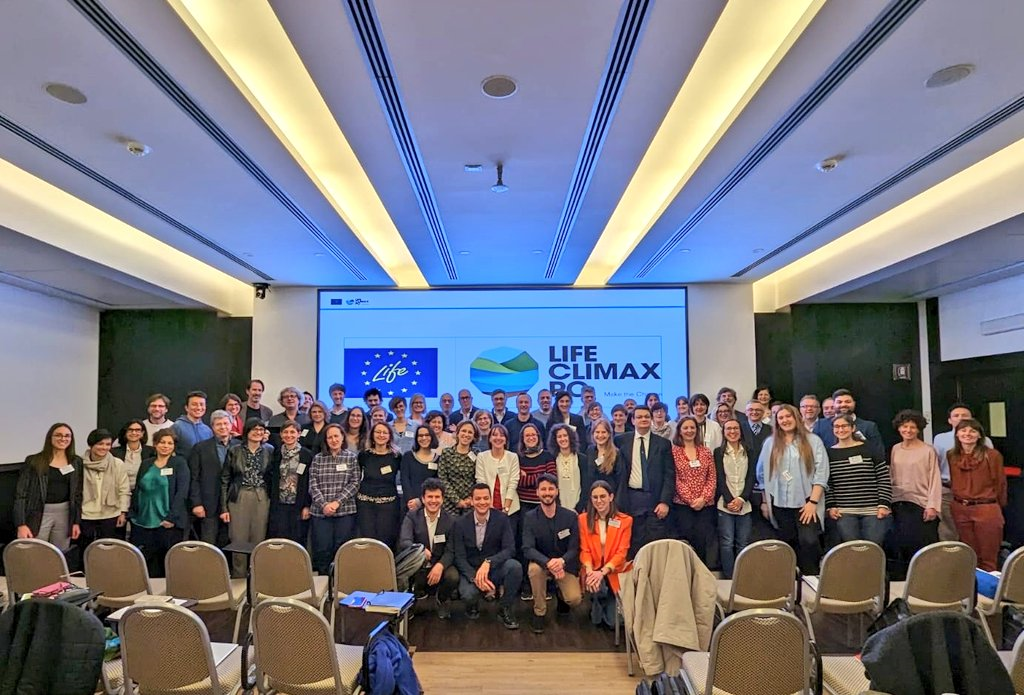 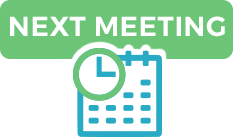 “Non è la specie più forte o la più intelligente a sopravvivere, 
ma quella che si adatta meglio al cambiamento.” 
«Lessons from Europe for American Business» Leon C. Megginson, professore universitario e saggista statunitense.(1963)
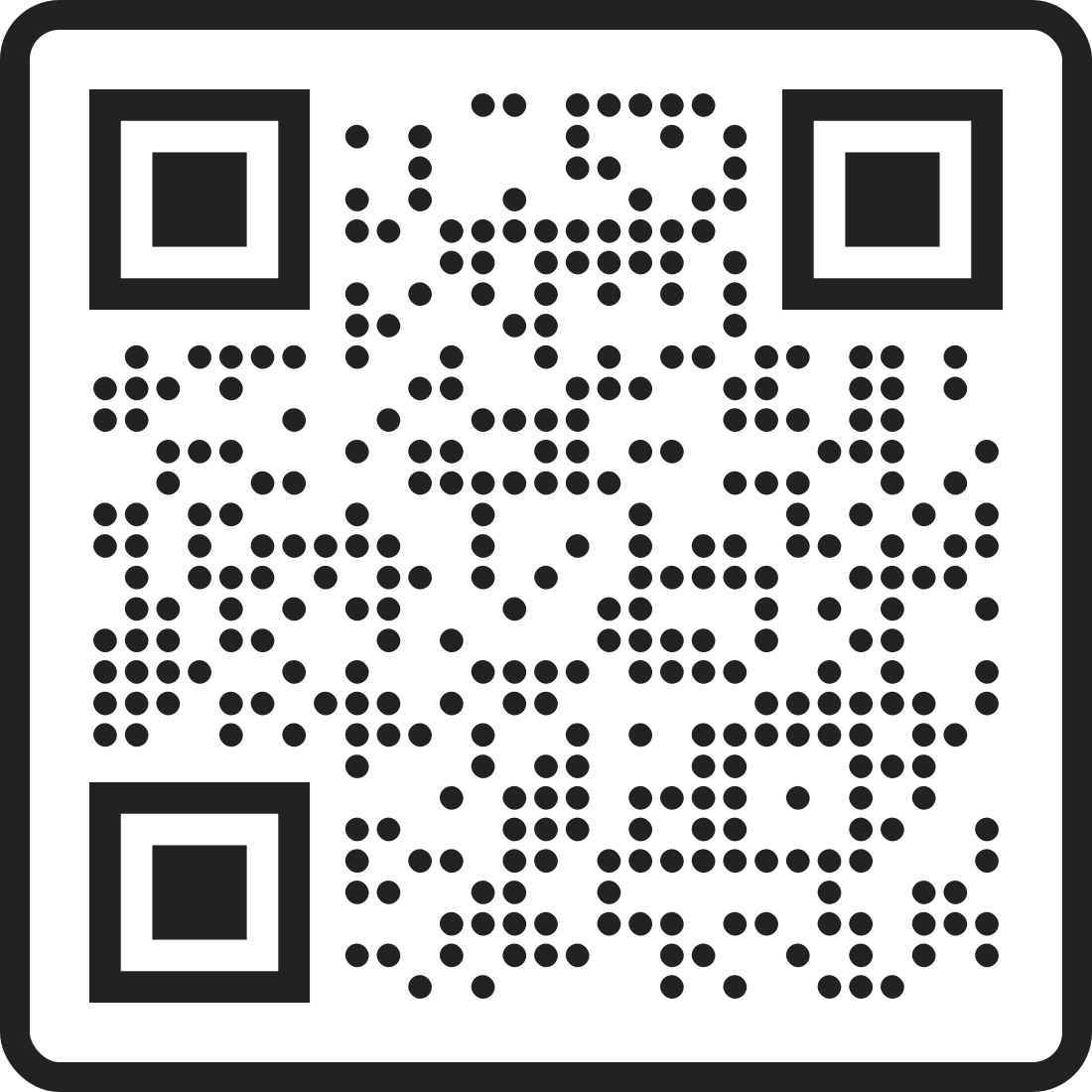 paolo.leoni@adbpo.it
https://www.lifeclimaxpo.adbpo.it/ | climaxpo@adbpo.it